Modelo de Distanciamento ResponsávelPrograma RetomadaProtocolo
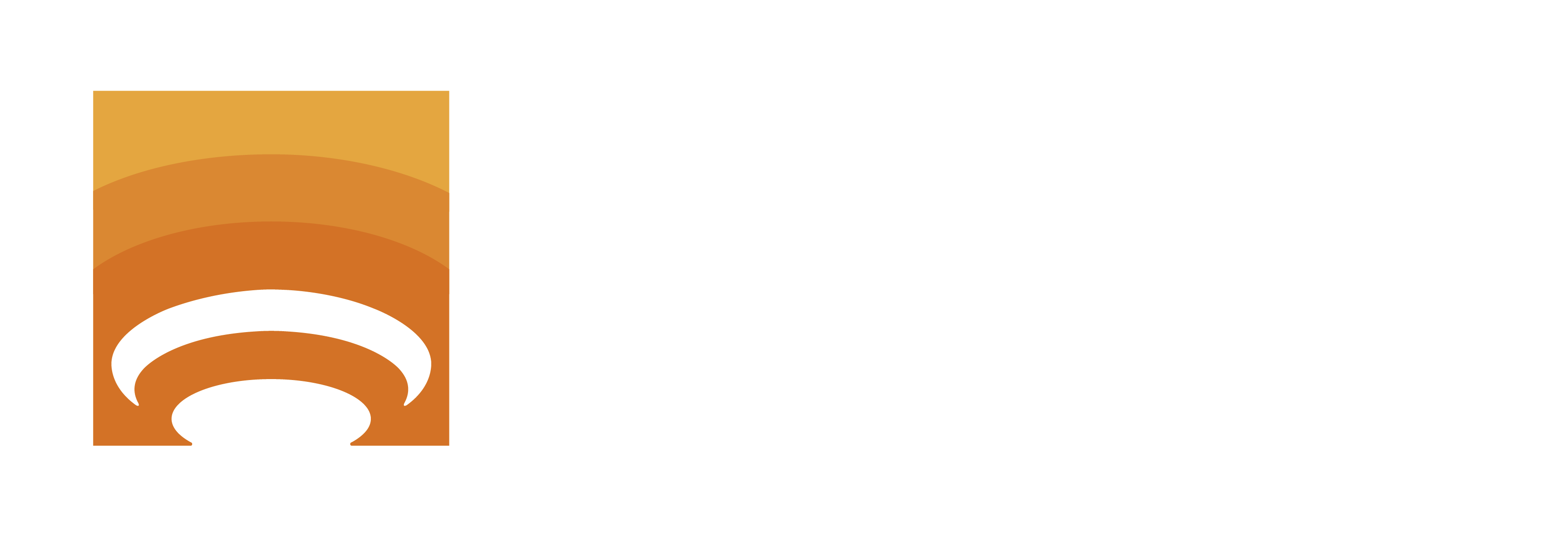 Fundação Municipal de Saúde – Secretaria Municipal de Saúde Niterói
Contextualização
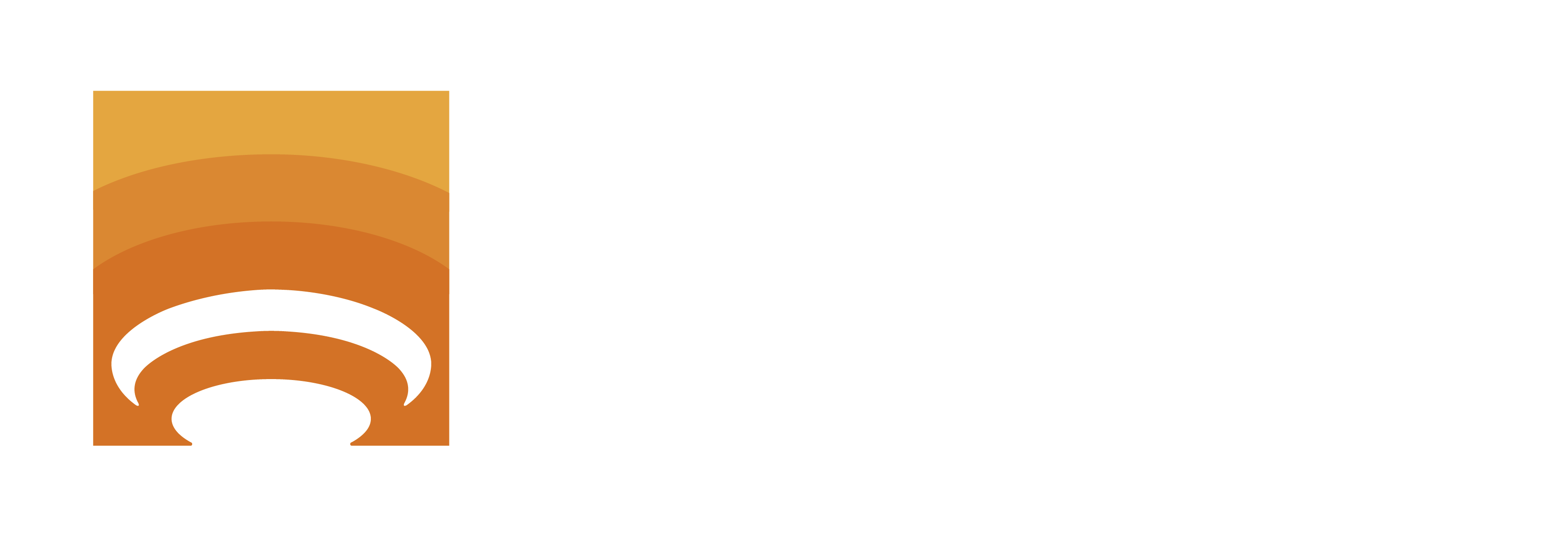 Pressupostos
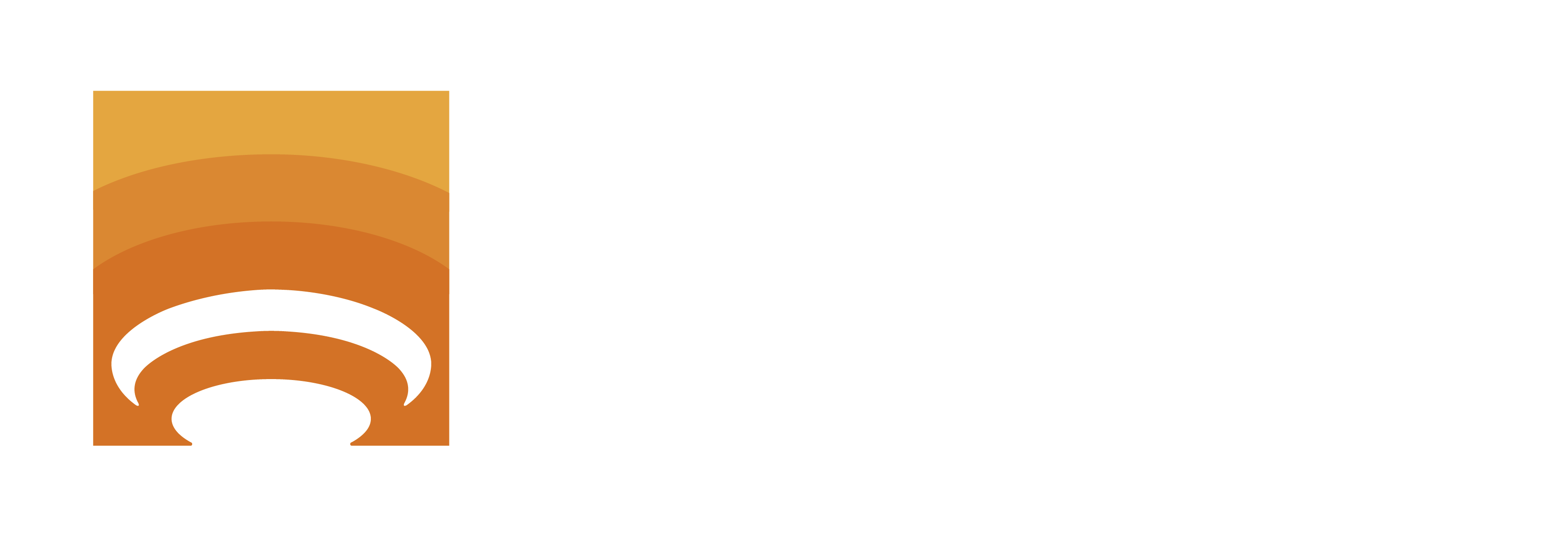 As medidas de controle da pandemia são pautadas em evidências científicas e análise de informações municipais estratégicas.
 Criar campo de comunicação e colaboração com a população e os diferentes setores produtivos.
Primar sempre pelas orientações gerais: distanciamento social e interpessoal, cuidados pessoais quanto a higienização das mãos, uso de máscaras e/ou cuidados com a etiqueta respiratória ao tossir e espirrar.
Critérios Considerados para Prevenção
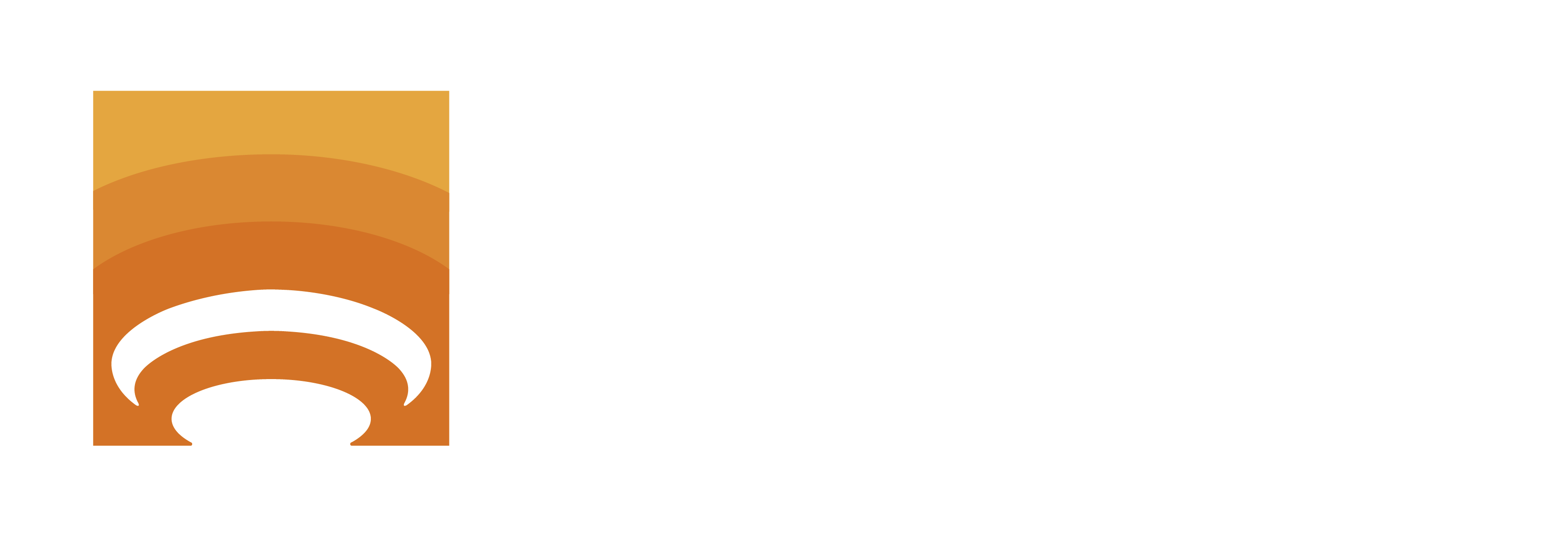 Higienização
Superfícies, Instrumentos, pisos, paredes, filtro de ar condicionado e etc;
Deixar ambientes arejados;
Álcool 70% ou similares em locais de fácil acesso;
Instruções e treinamento para as equipes sobre etiqueta respiratória;
Substituir utensílios de fácil contaminação (ex. bebedouros...)
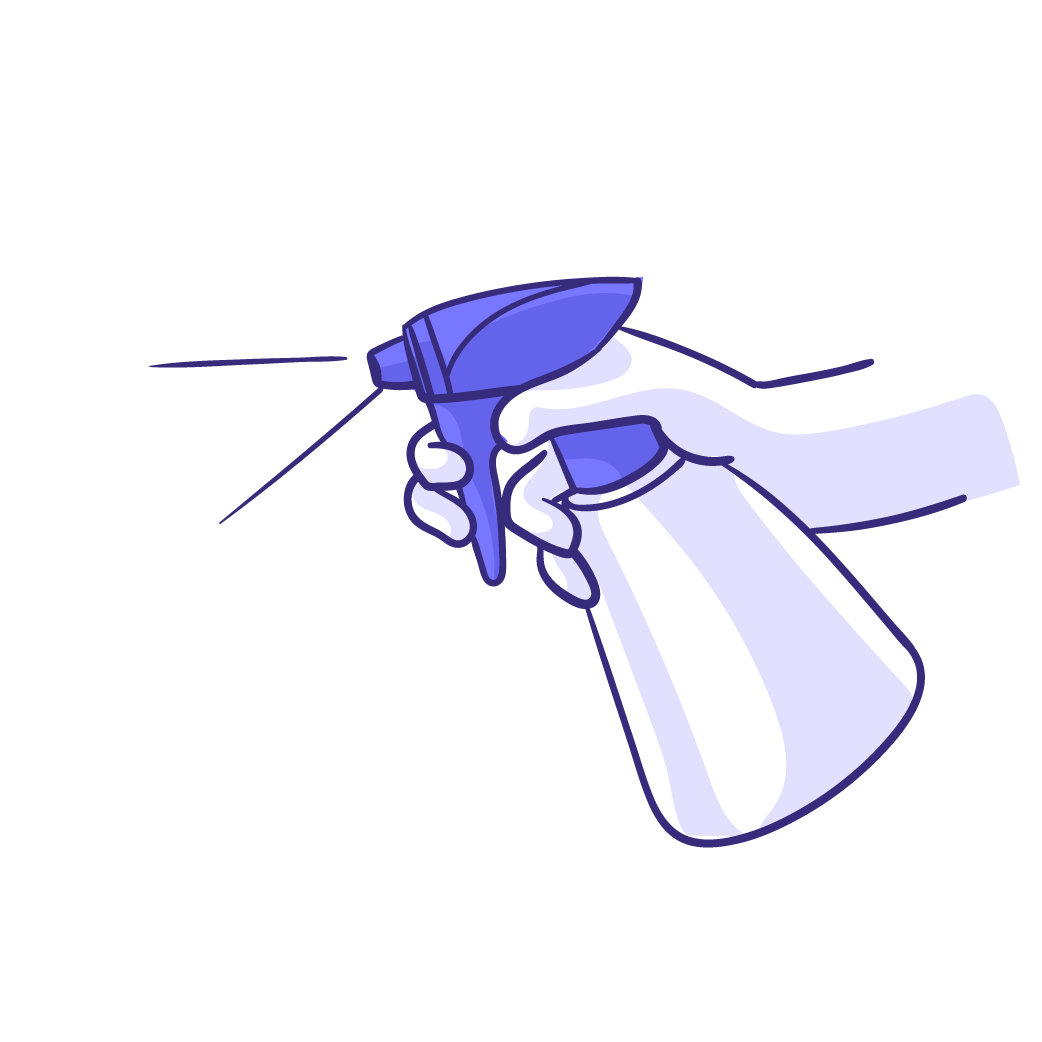 Critérios Considerados para Prevenção
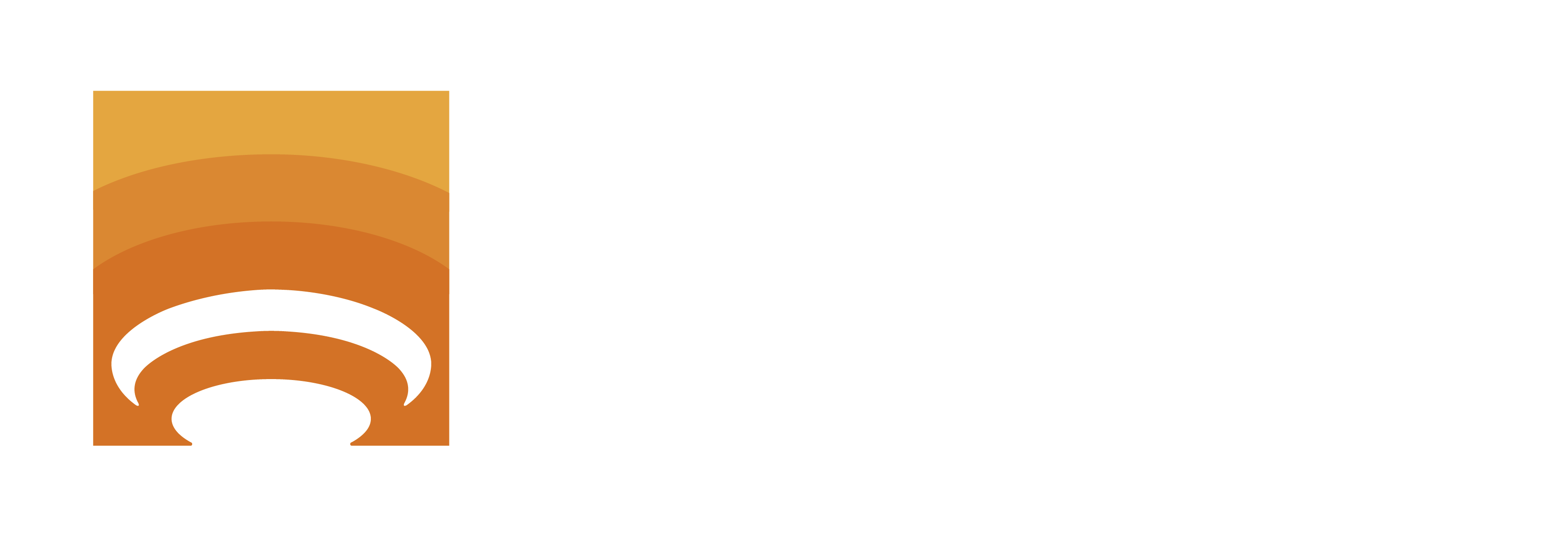 EPIs Obrigatórios
Disponibilização de EPIs aos colaboradores pelo empregador, conforme normas de saúde e do setor;
Máscaras, luvas e aventais e/ou  estabelecidas de acordo para cada atividade específica.
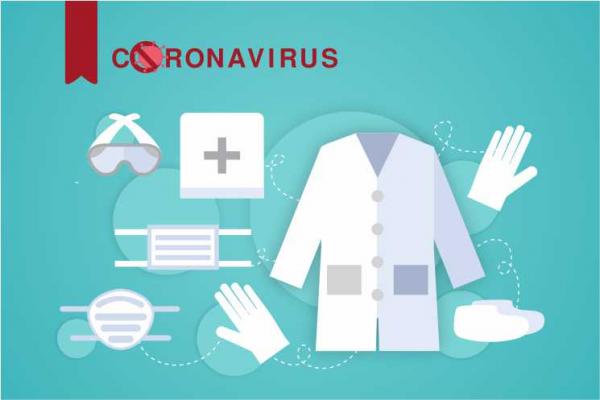 Critérios Considerados para Prevenção
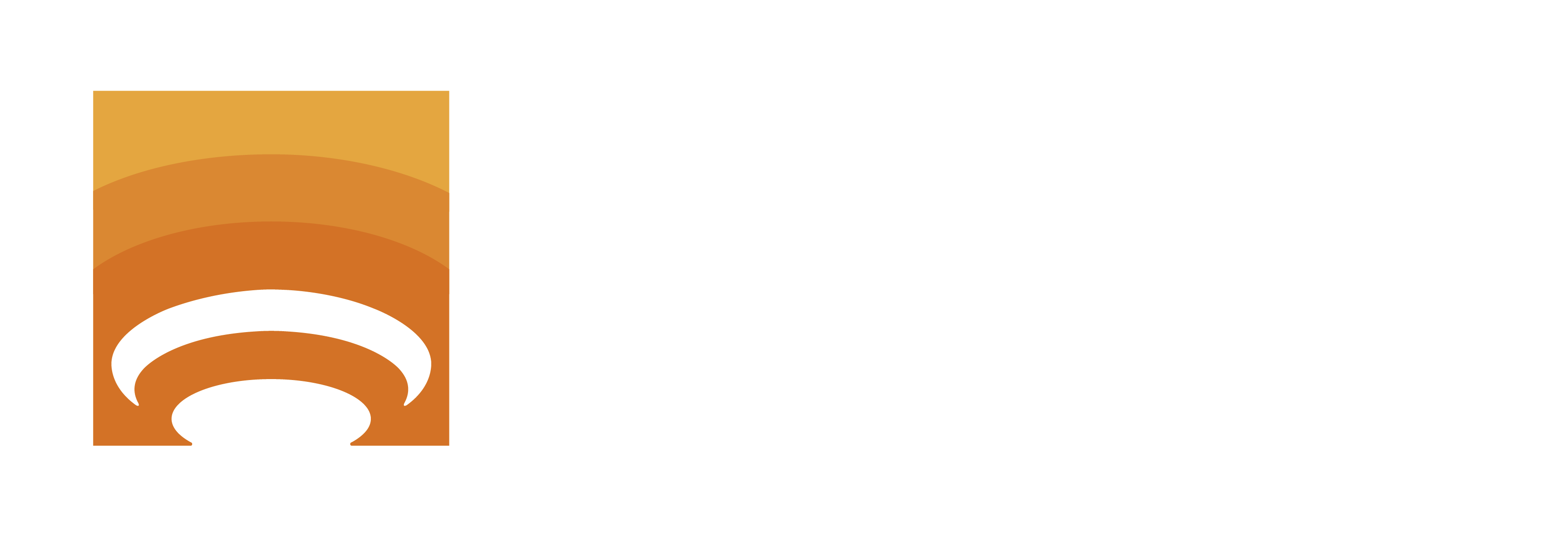 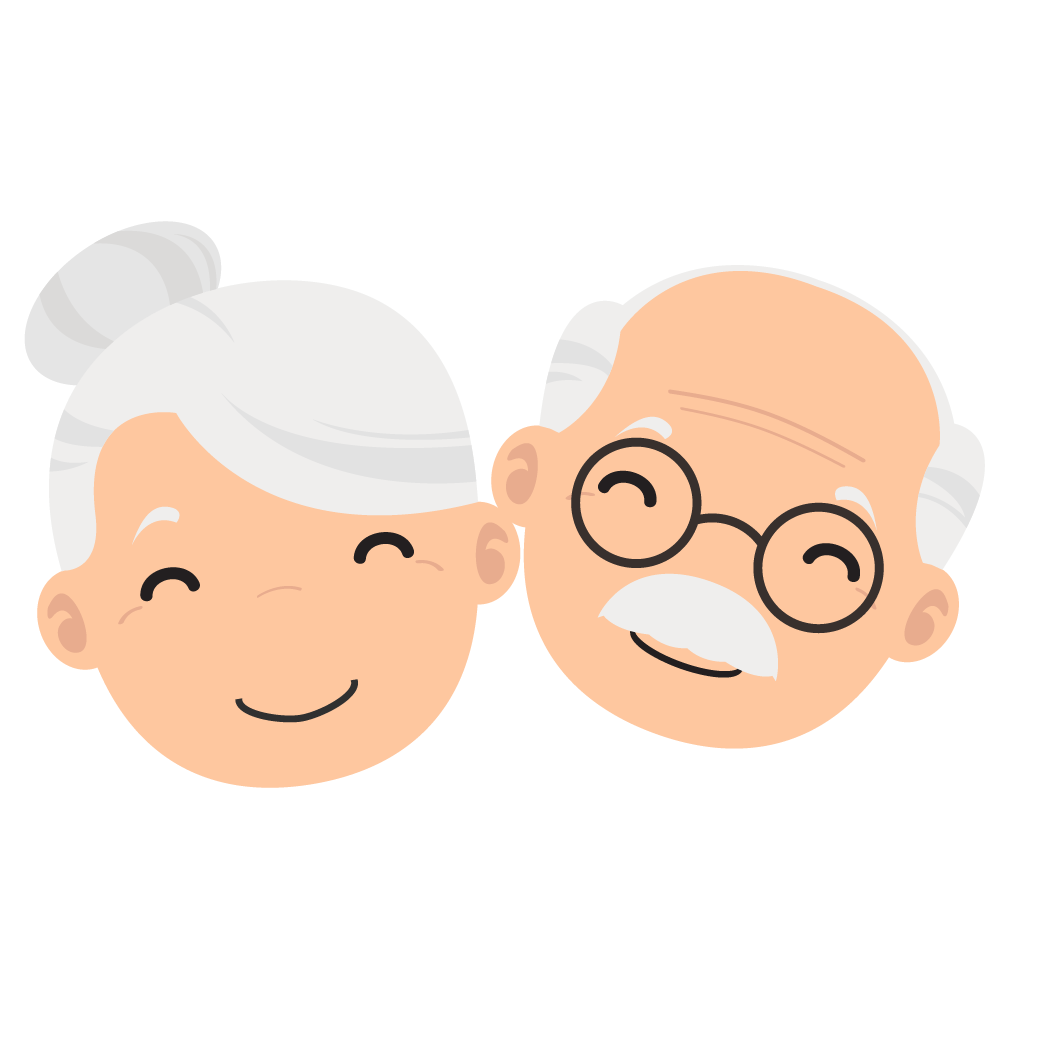 Tratamento Preferencial Grupo de Risco
Gestantes e puérperas, idosos, pessoas com doenças crônicas;
Atendimento preferencial para permanecer o mínimo possível no estabelecimento;
Horários ou espaço de atendimento exclusivo.
Critérios Considerados para Prevenção
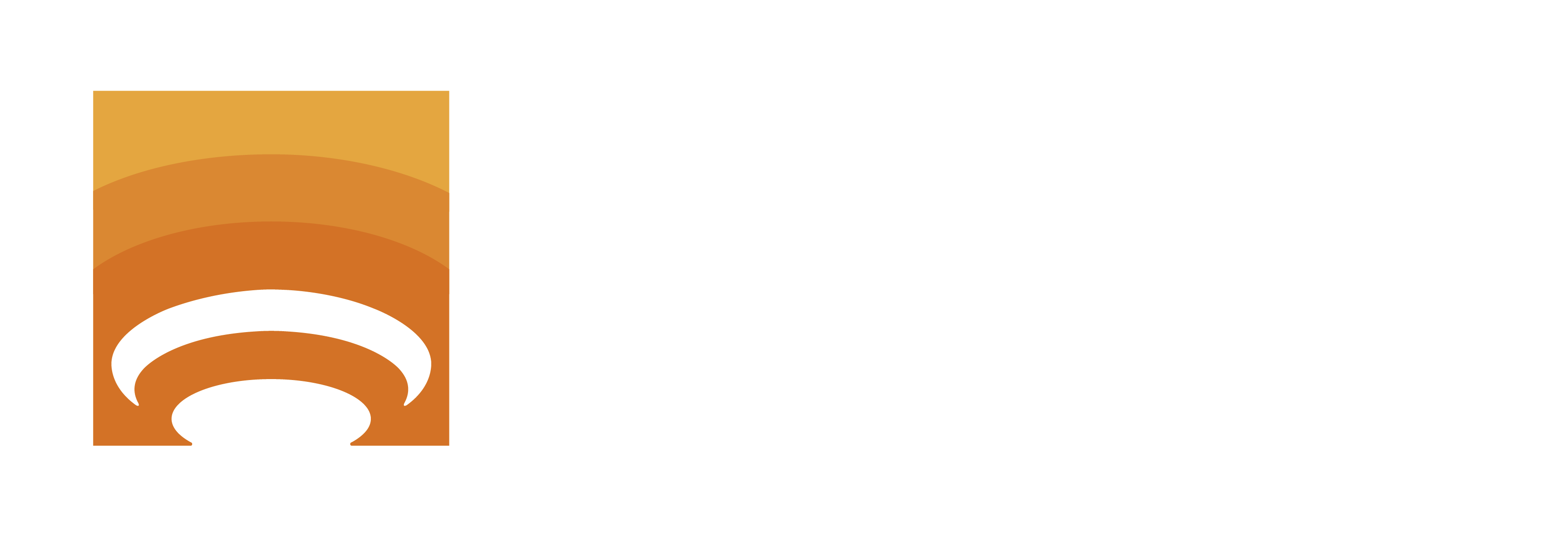 Restrições Específicas às atividades
Restrições Específicas às atividades
Exemplos: protetor salivar em buffet, utensílios e talheres higienizados (sem contato) ou adesão de descartáveis.
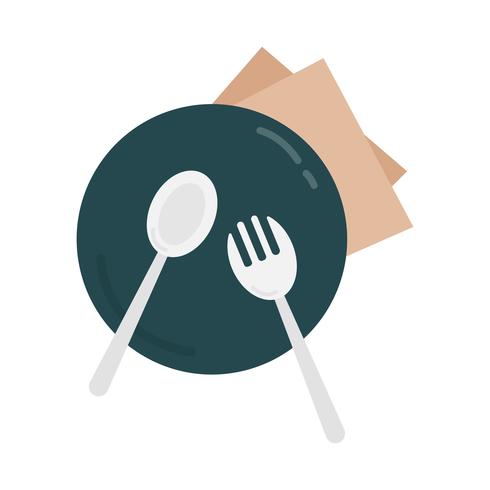 Critérios Considerados para Prevenção
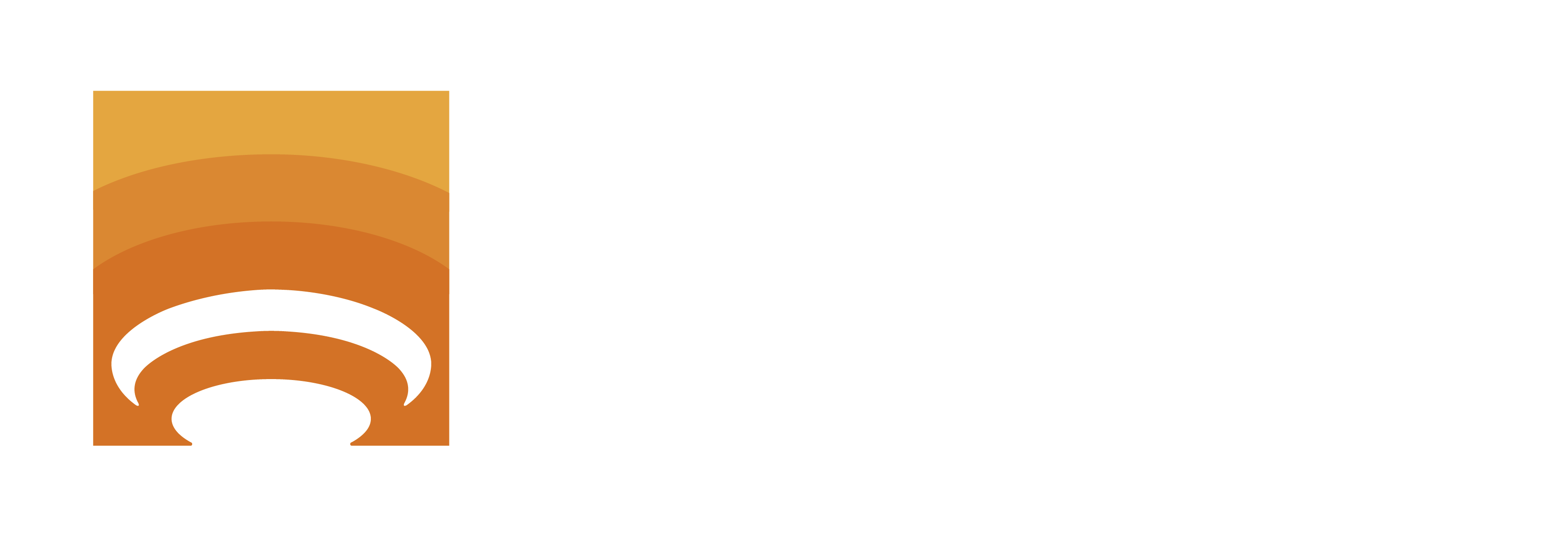 Triagem
Medição 100% da temperatura de colaboradores com termômetro digital infravermelho;
Afastar casos positivos de COVID-19 ou com sintomas de síndrome gripal;
Isolamento domiciliar de 14 dias a contar do início dos sintomas.
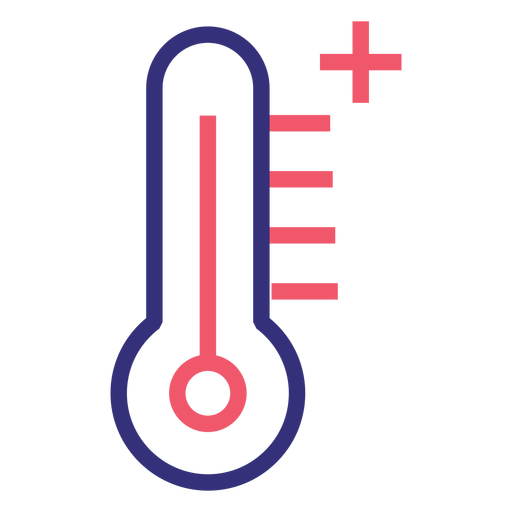 Protocolos de Prevenção OBRIGATÓRIOS
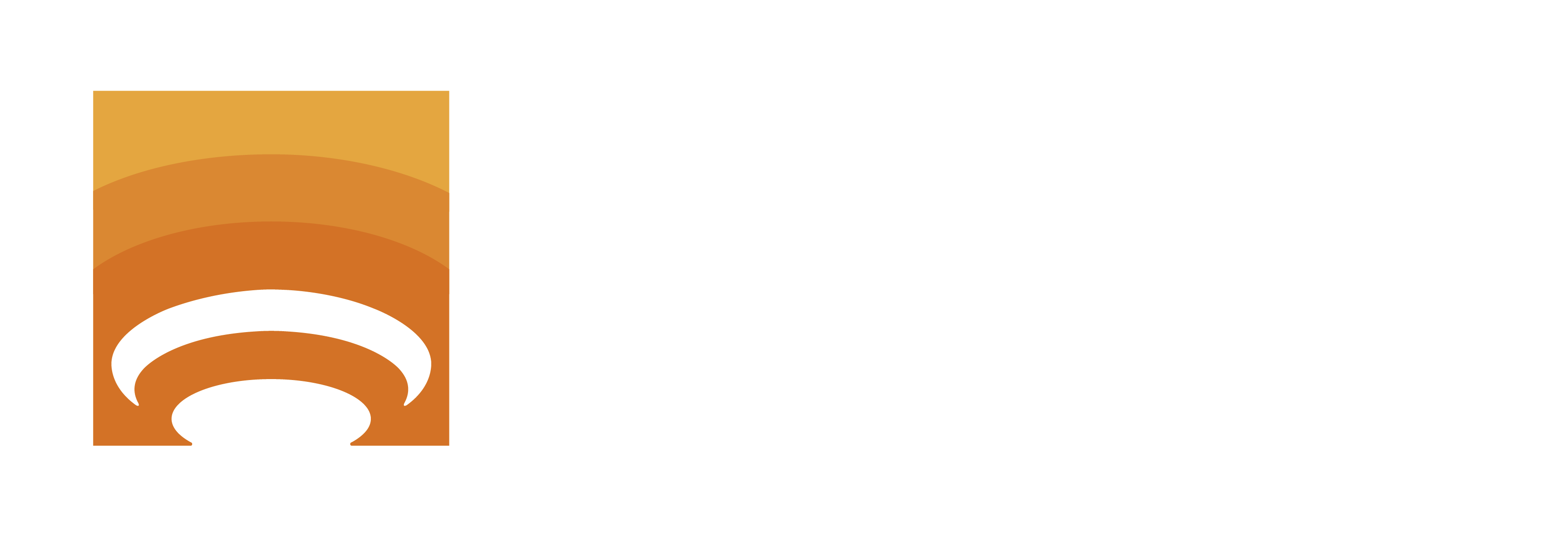 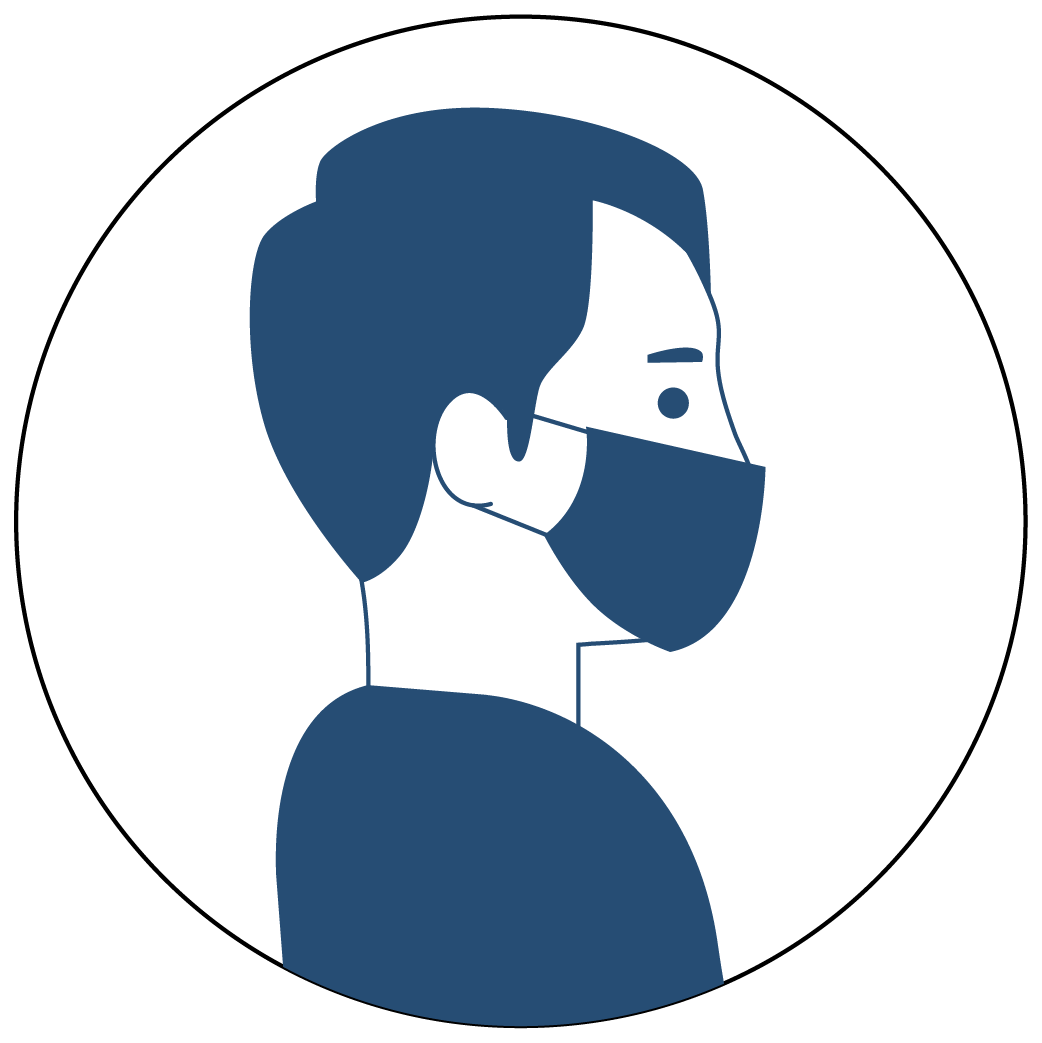 Uso de Máscaras
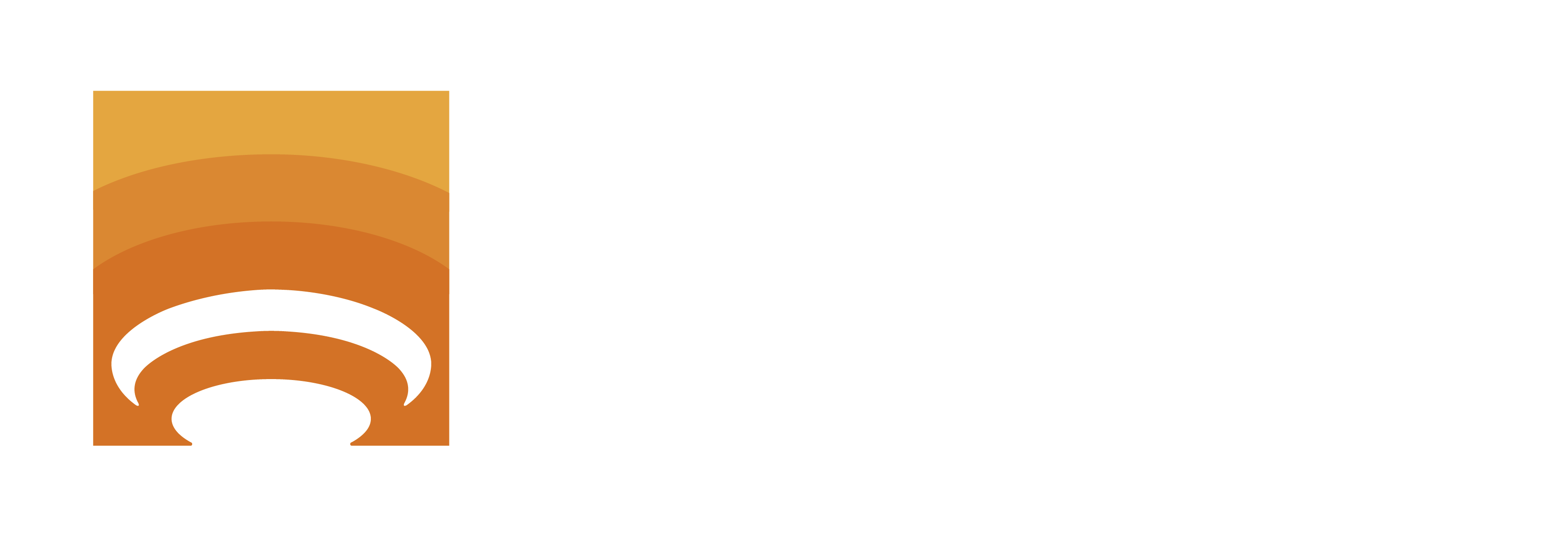 Uso de máscara descartável, ou máscara de tecido não tecido (TNT), ou tecido de algodão;
O uso deve ser individual e atentando para sua correta utilização, troca e higienização; 
O uso é obrigatório sempre que se estiver em ambiente coletivo, compreendido como local destinado a permanente utilização simultânea por várias pessoas, fechado ou aberto, privado ou público, bem como nas suas áreas de circulação, nas vias públicas e nos meios de transporte; 
É obrigatória a utilização de máscara pelos colaboradores e a exigência de sua utilização por clientes e usuários, para ingresso e permanência nos ambientes; 
Mesmo com máscara, manter o distanciamento mínimo obrigatório (ver item específico).
DECRETO Nº 13.566/2020 DISPÕE SOBRE A OBRIGATORIEDADE DO USO DE MÁSCARAS DE PROTEÇÃO FACIAL E DÁ OUTRAS PROVIDÊNCIAS
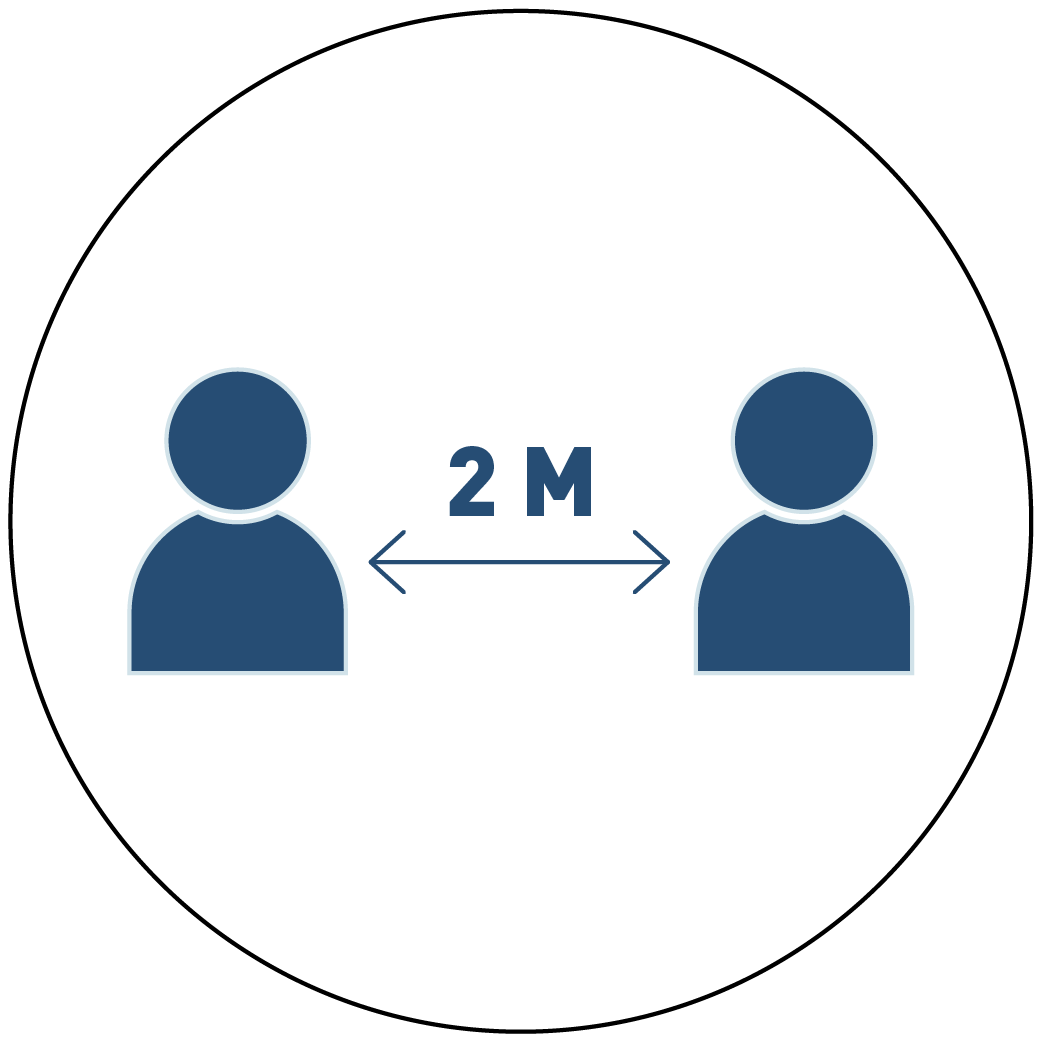 Distanciamento Interpessoal
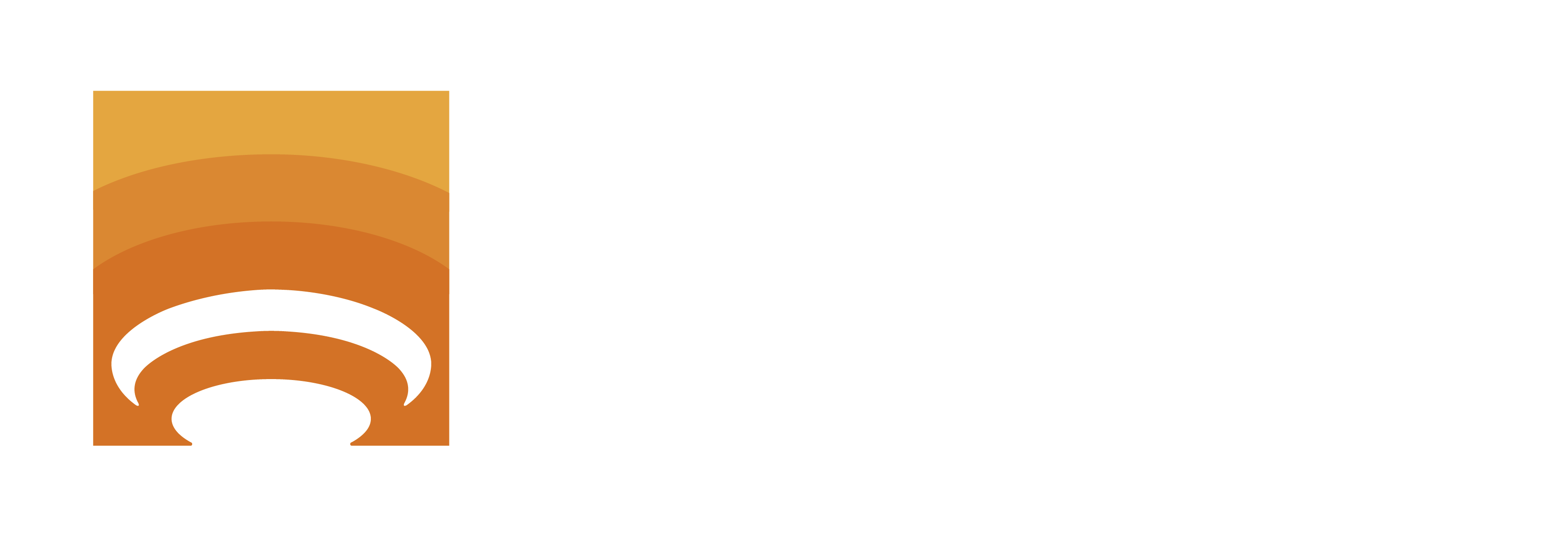 Distanciamento mínimo obrigatório entre pessoas: 
- 2 metros em espaços coletivos fechados;
- 1.5 metro em espaços coletivos abertos. 
Adotar regimes de escala, revezamento, alteração de jornadas e/ou flexibilização de horários de entrada, saída e almoço, respeitando o teto de operação e o teto de ocupação dos espaços físicos de trabalho (ver itens específicos); 
Reorganizar as posições das mesas ou estações de trabalho para atender a distância mínima entre pessoas, marcando a posição de cada trabalhador no chão e/ou na posição das mesas, ou estações de trabalho para atendimento do distanciamento mínimo;
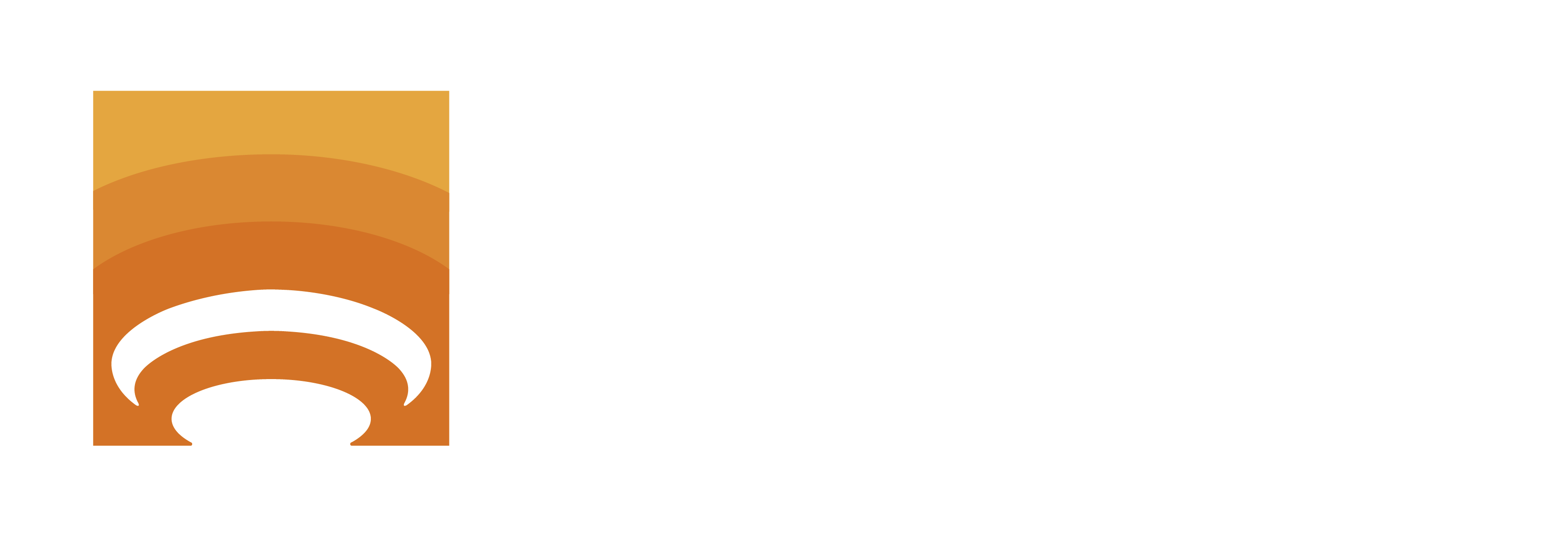 DECRETO Nº 13.586/2020 QUE DISPÕE SOBRE A OBRIGAÇÃO DE OBSERVÂNCIA DE DISTÂNCIA MÍNIMA DE 1,5 (UM METRO E MEIO) EM FILAS DE ESPERA EM ESTABELECIMENTOS COMERCIAIS AUTORIZADOS A FUNCIONAR DURANTE A PANDEMIA DECORRENTE DA COVID-19
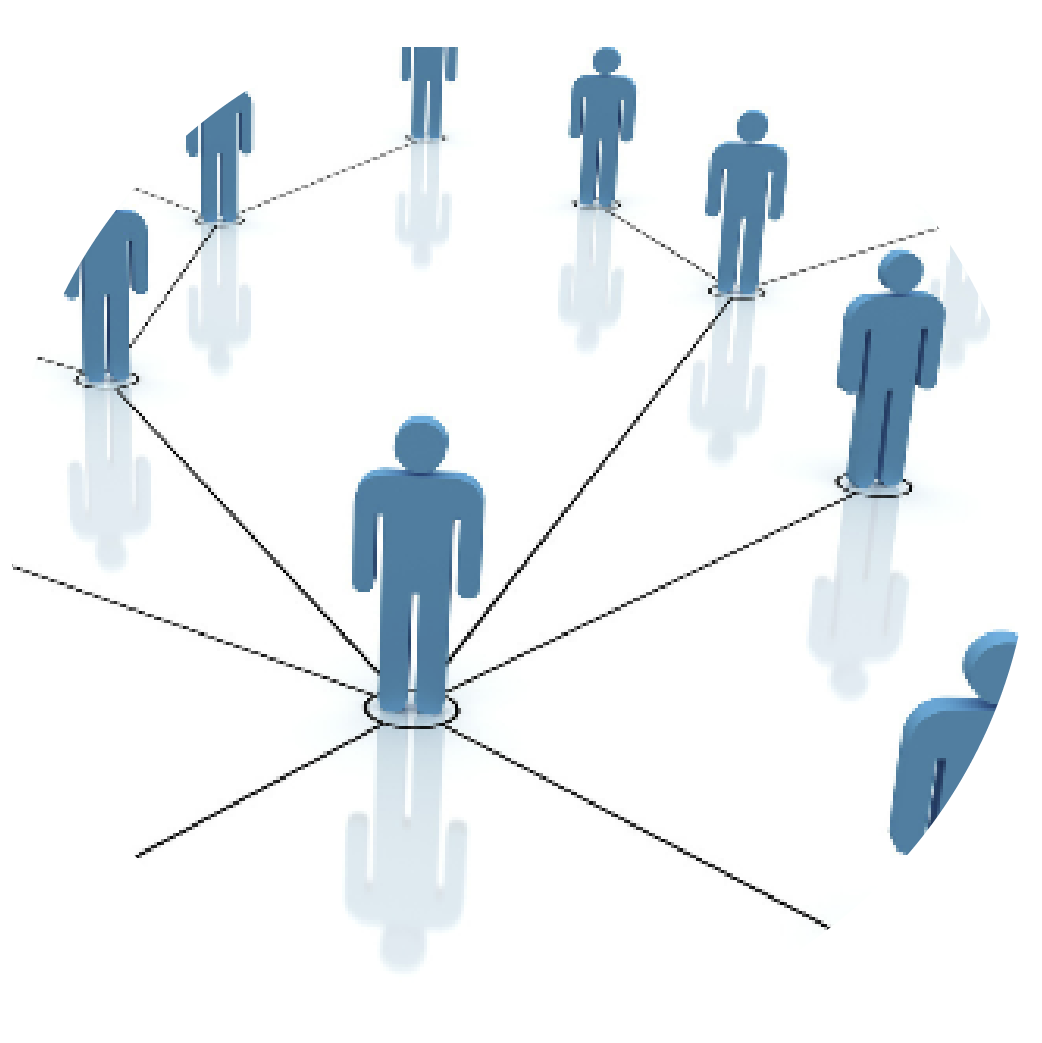 Teto de Ocupação
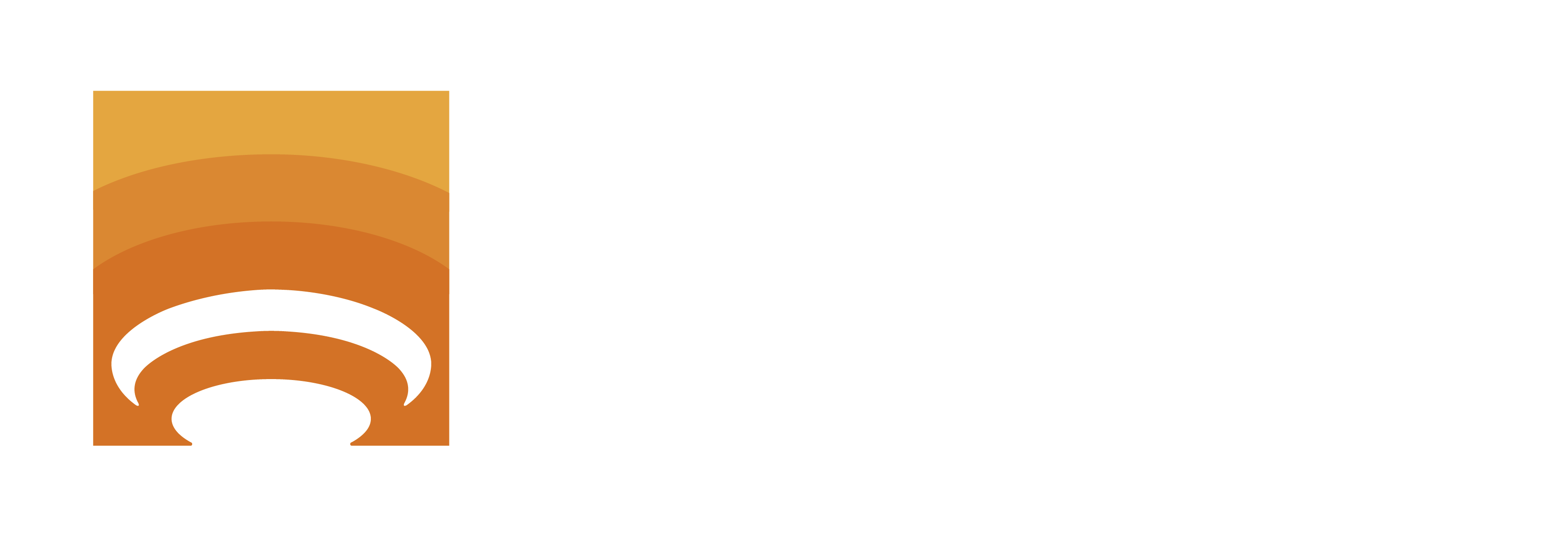 O teto de ocupação indica o número máximo de pessoas dentro de um espaço físico
O teto de ocupação respeita as orientações do distanciamento mínimo obrigatório, portanto:
2 metros em espaço fechado (mín. 4m por pessoa) e 1,5m em espaços abertos (mín. 3m por pessoa). 
Exemplo: considerando 32 m² de área livre para circulação e permanência de pessoas (incluindo colaboradores), tem-se: 
32m² dividido por 4m = 8 pessoas no máximo para espaços fechados.
32m² dividido por 3m = 11 pessoas no máximo para espaços abertos. 
Afixar cartaz com teto de ocupação permitido na entrada do espaço e em locais estratégicos, de fácil visualização.
Realizar o controle e monitoramento da entrada de pessoas a fim de assegurar a ocupação máxima, de acordo com o teto estabelecido.
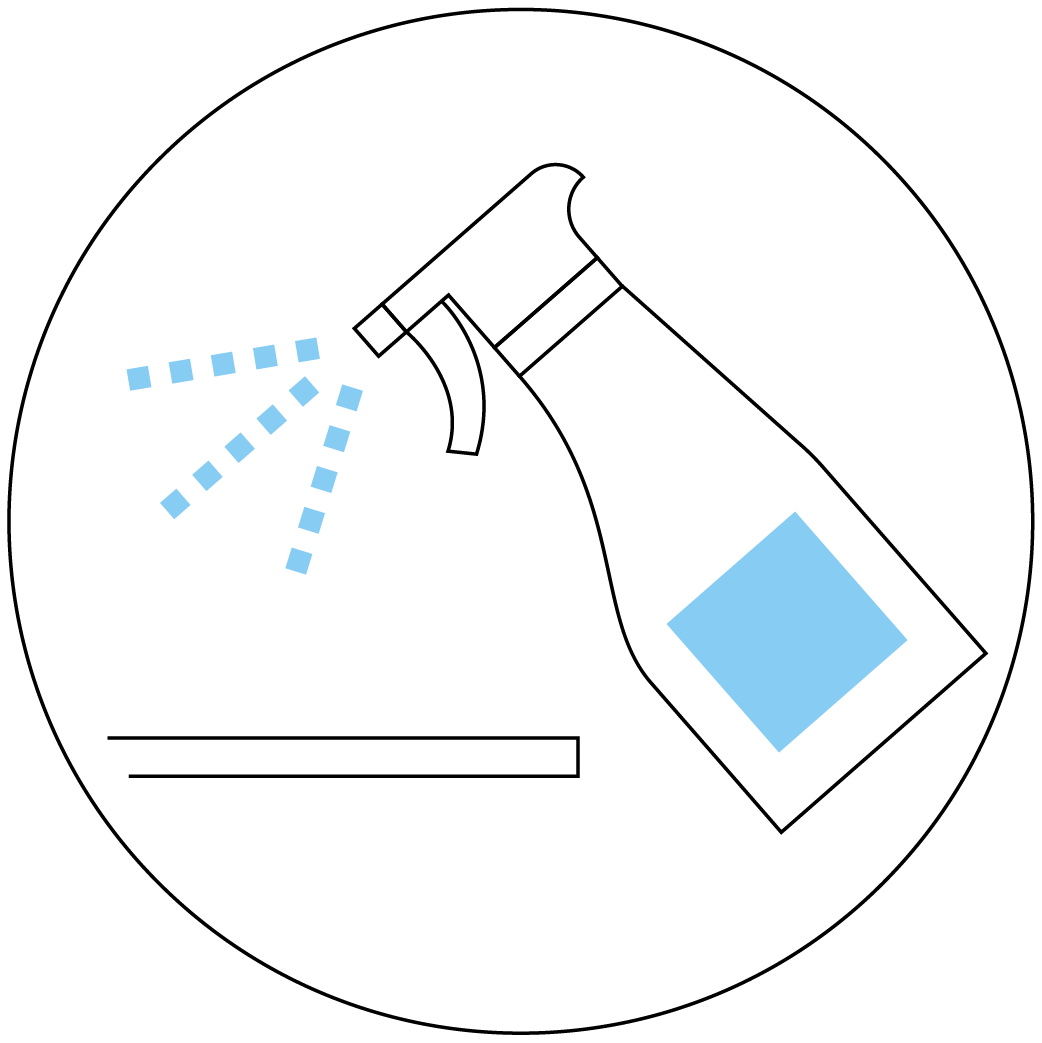 Higienização
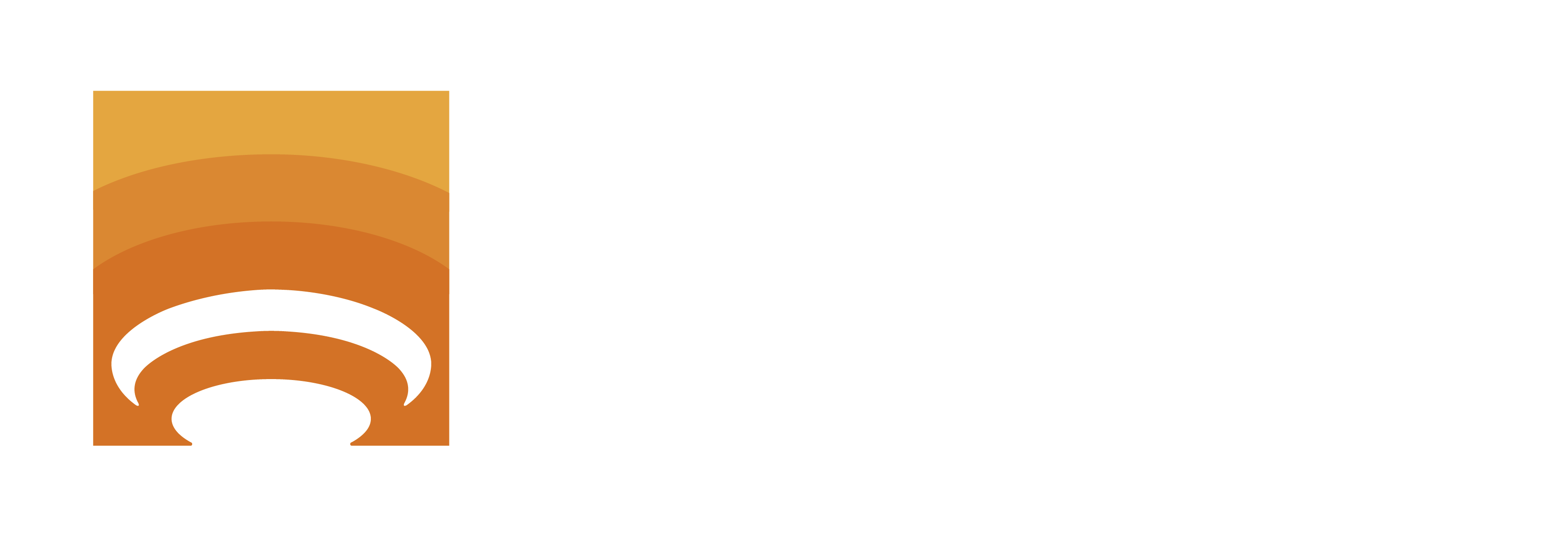 Ambiente, Colaborador e Público
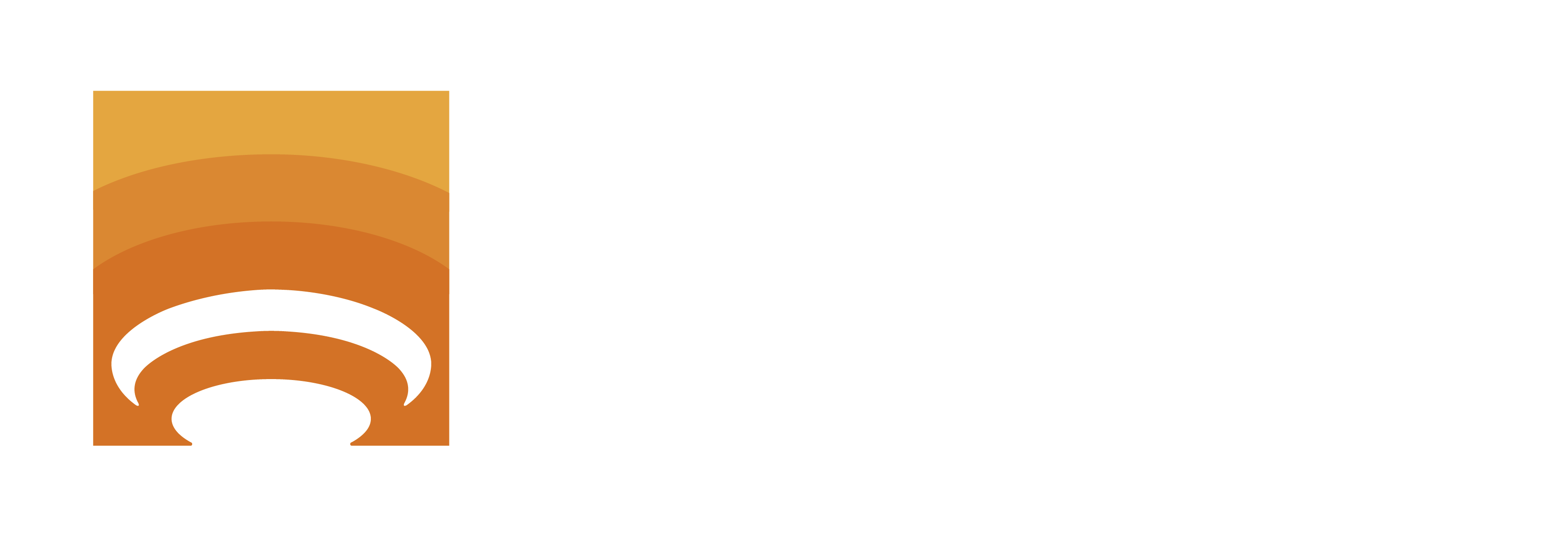 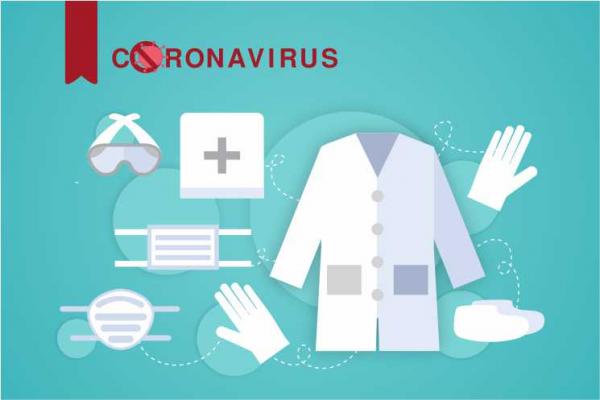 EPIs
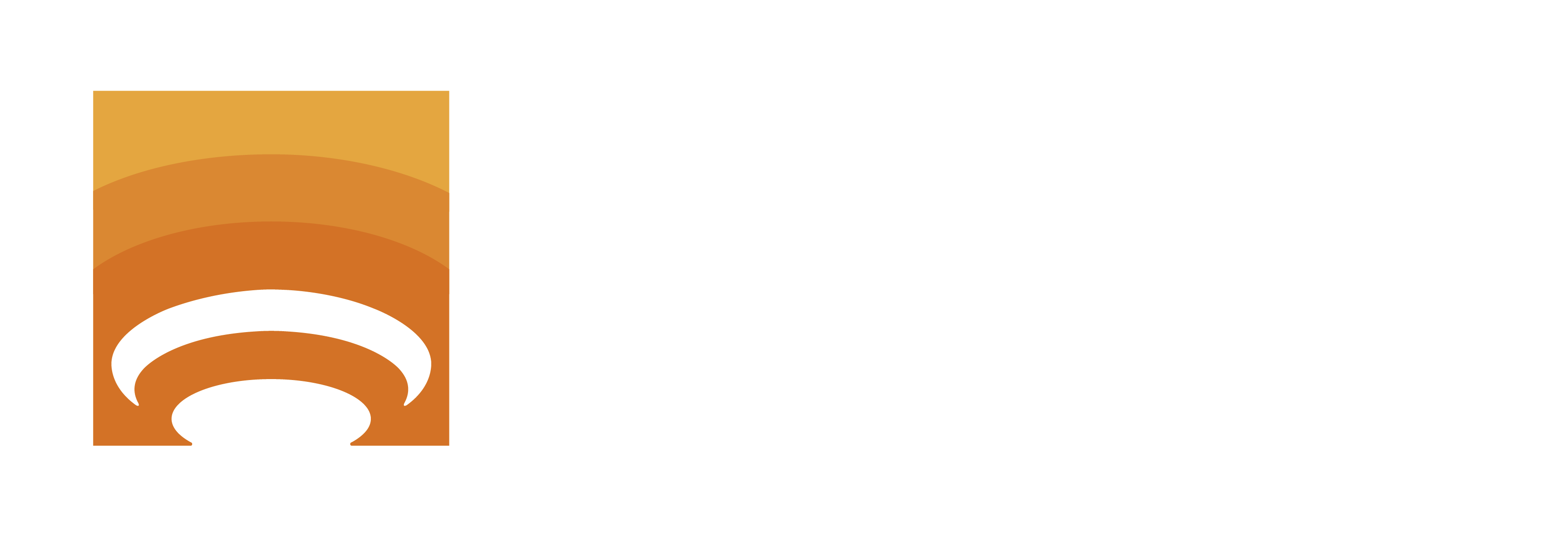 Empregador deve fornecer em quantidade suficiente e orientar a correta utilização de Equipamentos de Proteção Individual (EPIs) para cada colaborador;
Proibir a reutilização de uniformes e/ou EPIs (capacetes, calçados de segurança, entre outros) quando tais vestimentas/equipamentos não sejam devidamente higienizados com preparações antissépticas ou sanitizantes de efeito similar; 
Caso a atividade não possua protocolo específico de EPIs, o empregador deverá fornecer máscaras descartáveis em quantidades suficientes e/ou no mínimo duas máscaras de tecido não tecido (TNT) ou tecido de algodão para cada colaborador, que ficará responsável por sua correta utilização, troca e higienização.
DECRETO Nº 13.543/2020 Dispõe sobre a determinação de utilização de máscaras pelos colaboradores de estabelecimentos abertos ao público e recomendação de utilização pelos demais cidadãos, durante a epidemia de Coronavírus.
Condições especiais para os Grupos de Risco
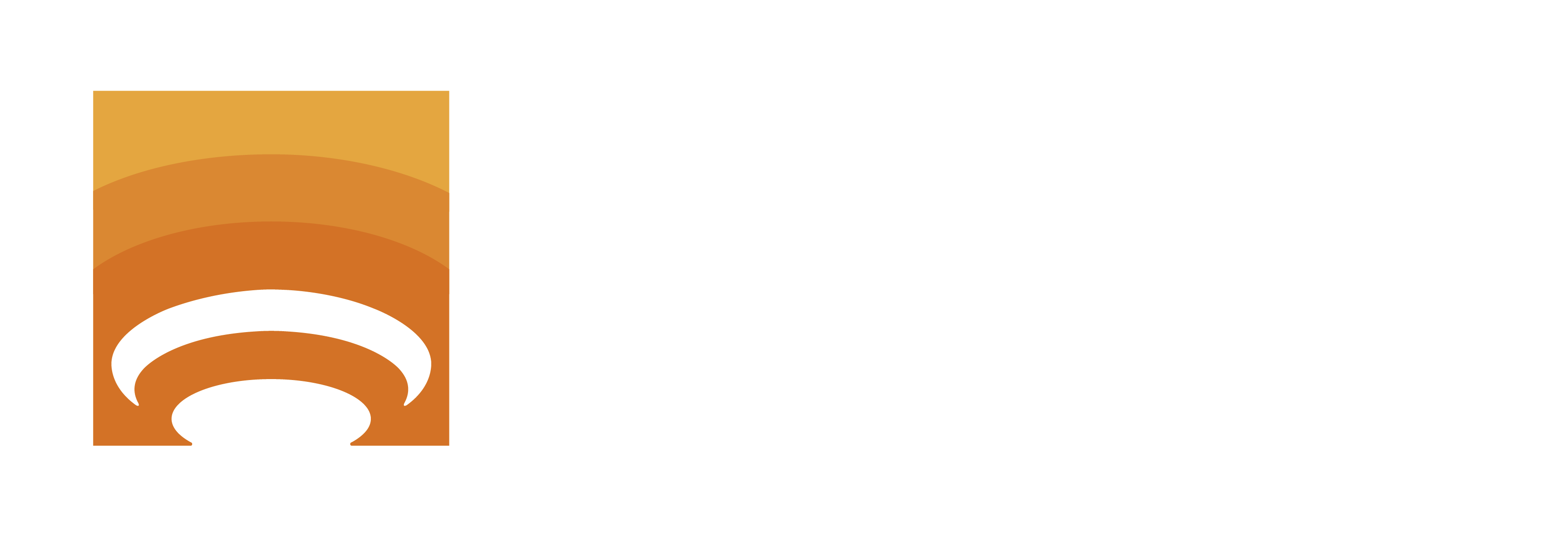 Pertencem ao grupo de risco, pessoas com:
Cardiopatias graves ou descompensados (insuficiência cardíaca, cardiopata isquêmica, arritmias);
Pneumopatias graves ou descompensados (em uso de oxigênio domiciliar; asma moderada/grave, doença pulmonar obstrutiva crônica - DPOC);
Imunodepressão;
Doenças renais crônicas em estágio avançado (graus 3, 4 e 5);
Diabetes mellitus, conforme juízo clínico;
Obesidade mórbida (IMC maior ou igual a 40); 
Doenças cromossômicas com estado de fragilidade imunológica (ex.: Síndrome de Down); 
Idade igual ou superior a 60 anos 
Gestação, puérpera, e outras condições determinadas pelo Ministério da Saúde.
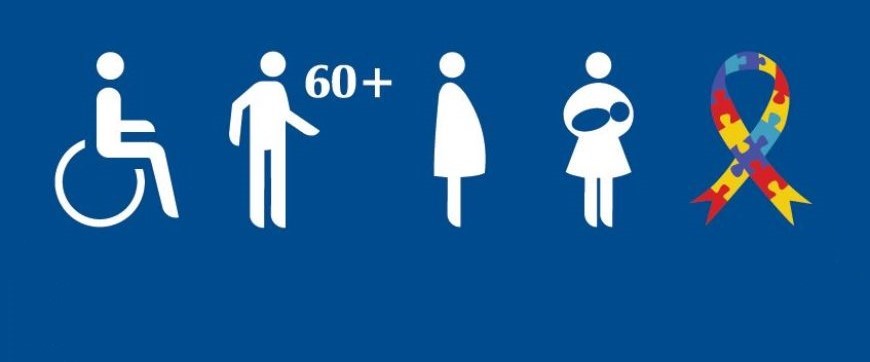 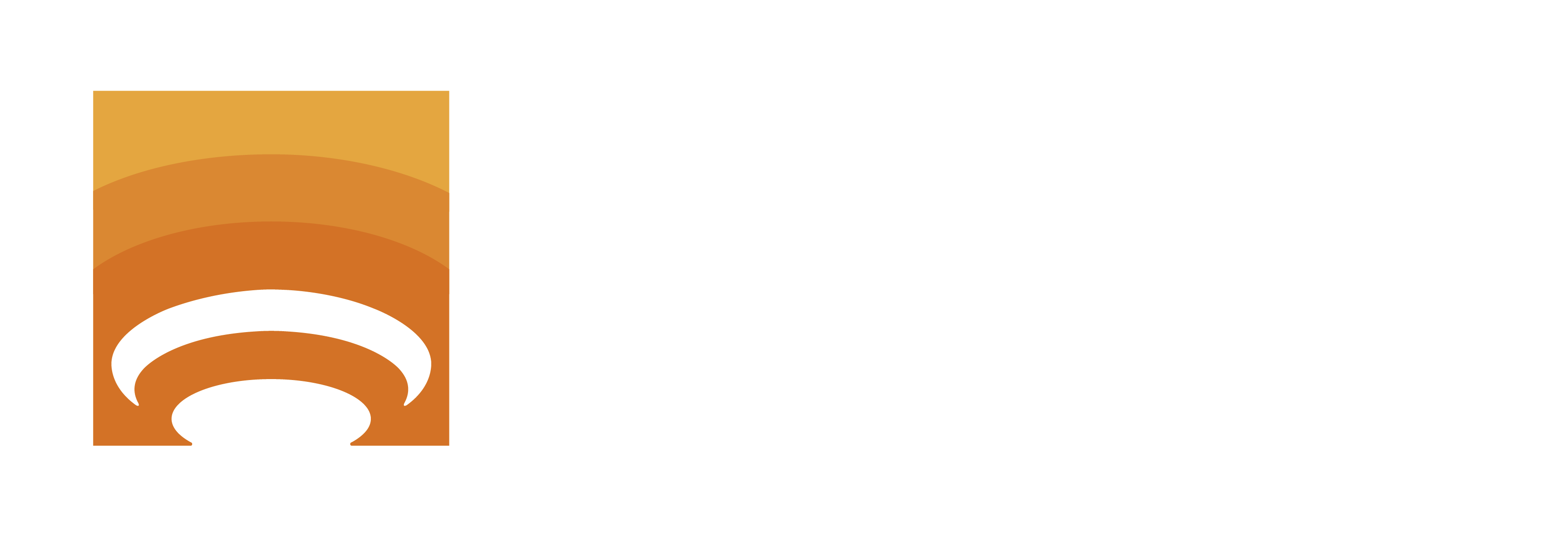 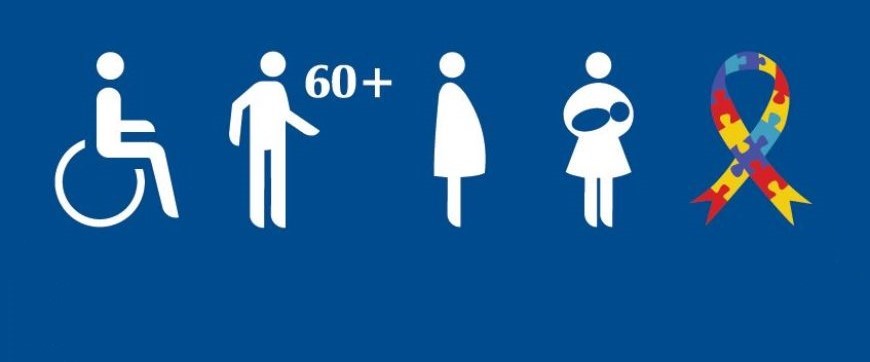 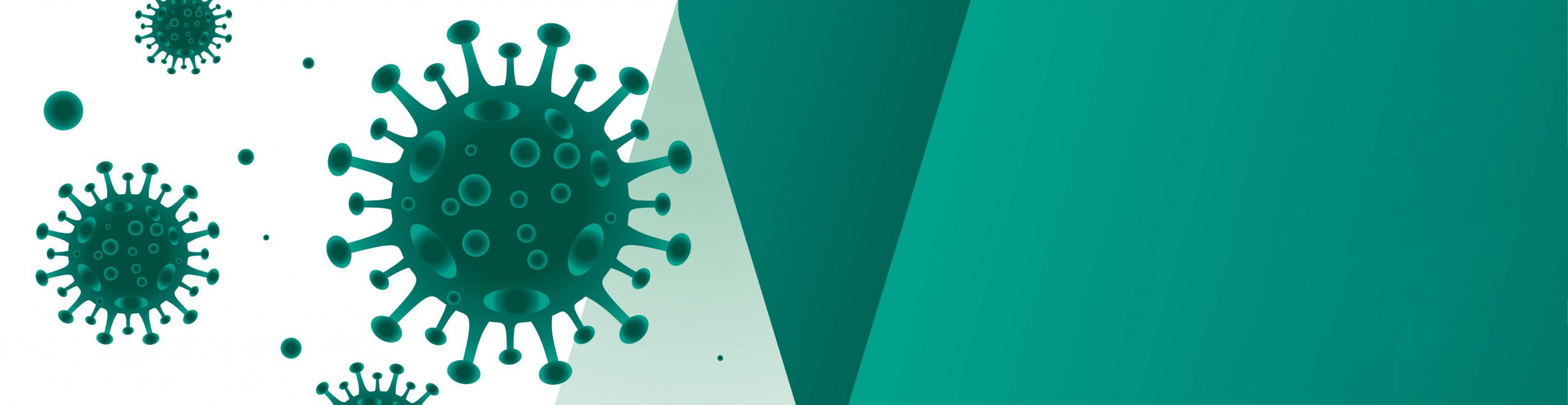 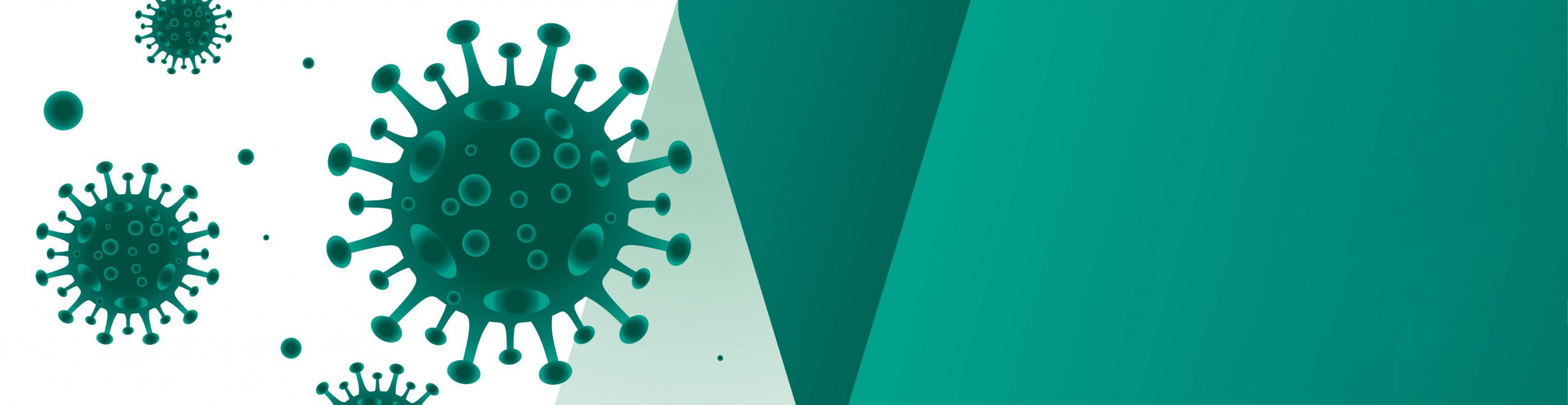 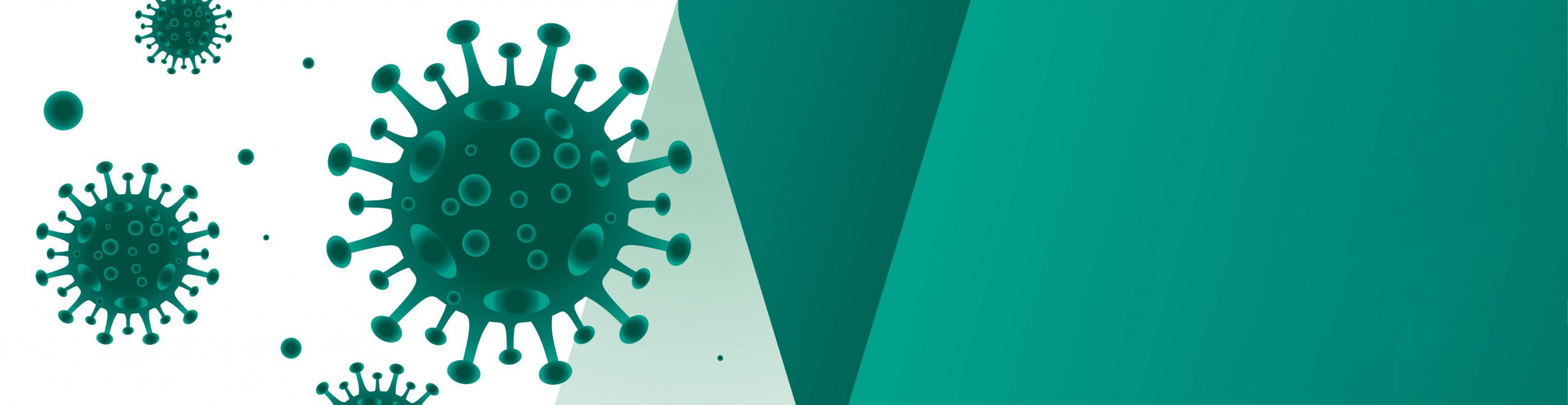 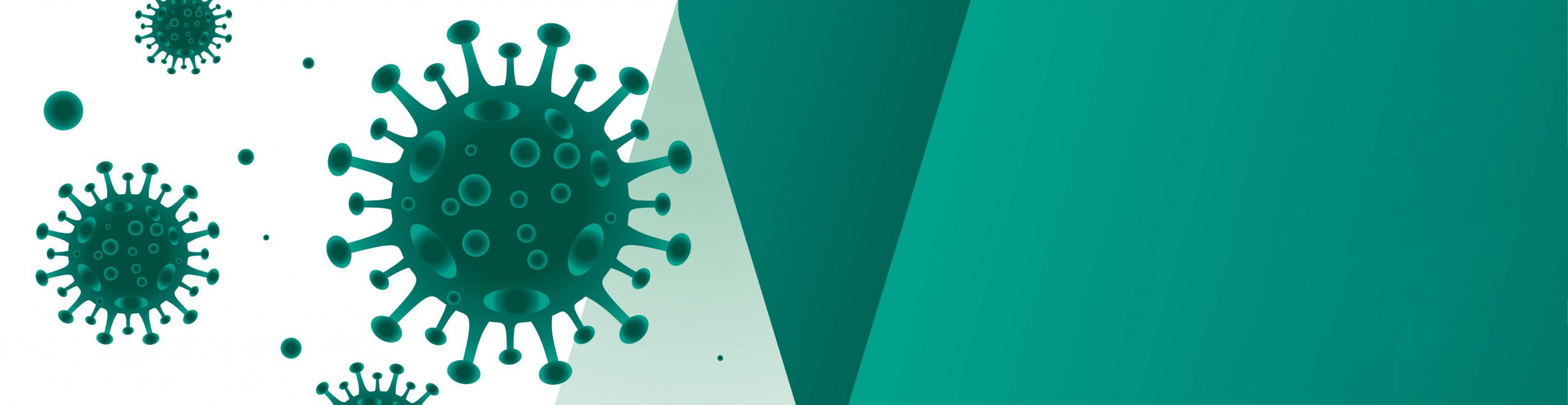 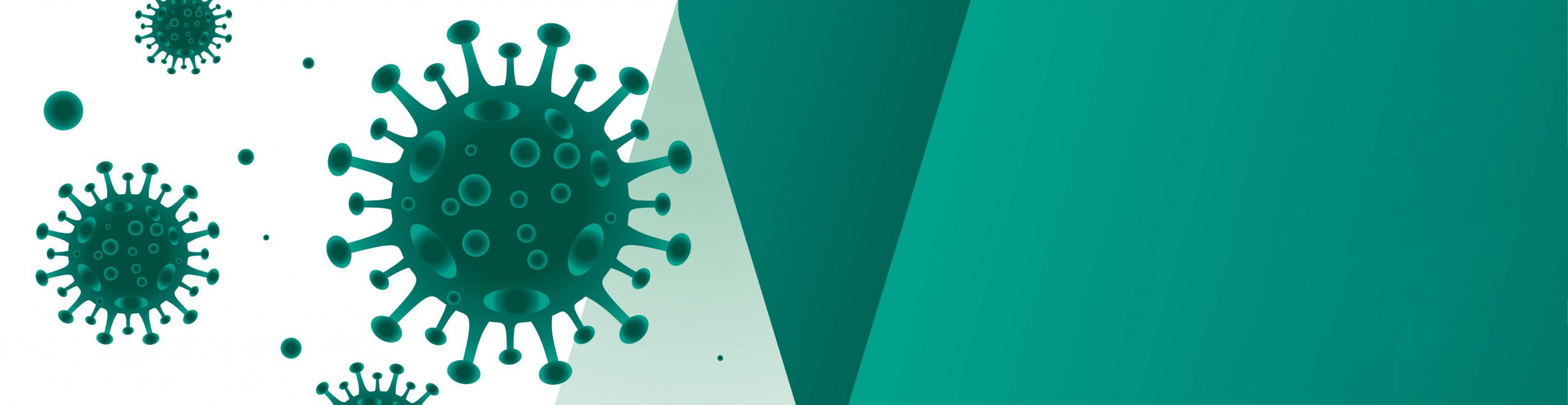 Afastamento de casos positivos ou suspeitos
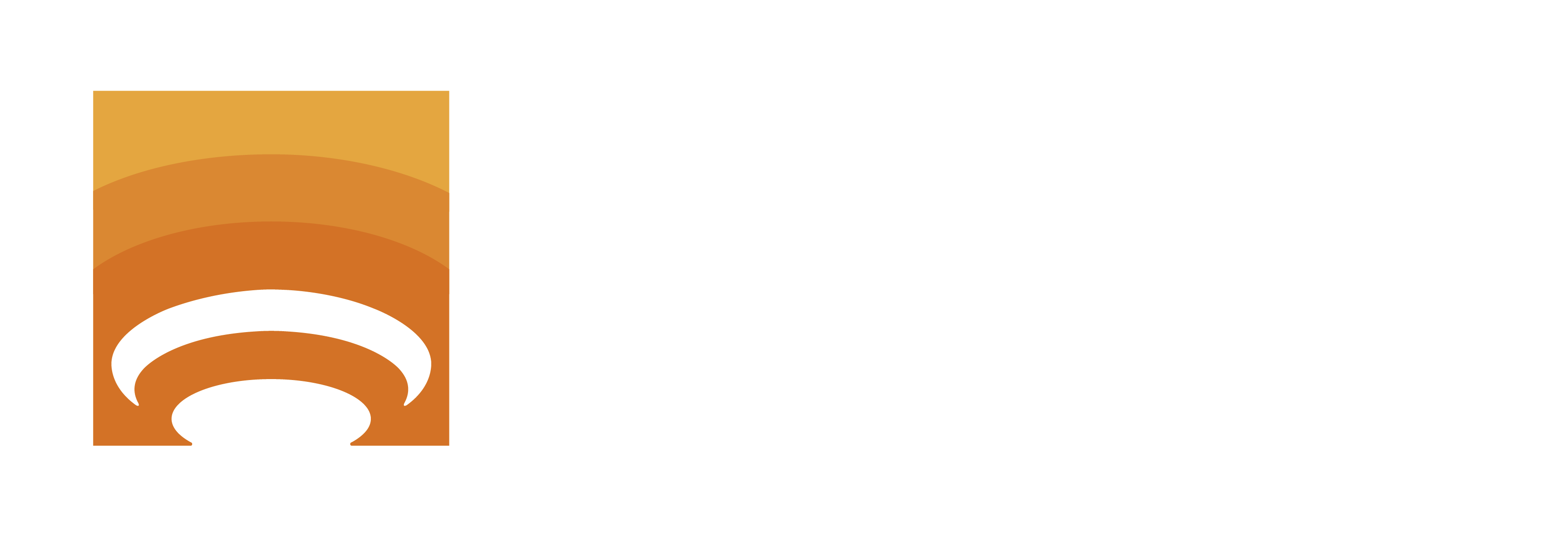 Orientar os colaboradores a informar ao estabelecimento caso venham a ter sintomas de síndrome gripal e/ou resultados positivos para a COVID-19;
Realizar busca ativa, diária, em todos os turnos de trabalho, em colaboradores e visitantes com sintomas de síndrome gripal;
Garantir o imediato afastamento para isolamento domiciliar de 14 dias, a contar o início dos sintomas aos colaboradores que: testarem positivo para COVID-19, tenham tido contato próximo ou residam com caso confirmado de COVID-19, apresentarem sintomas de síndrome gripal (quadro respiratório agudo, caracterizado por sensação febril ou febre, mesmo que relatada, acompanhada de tosse OU dor de garganta OU coriza OU dificuldade respiratória).
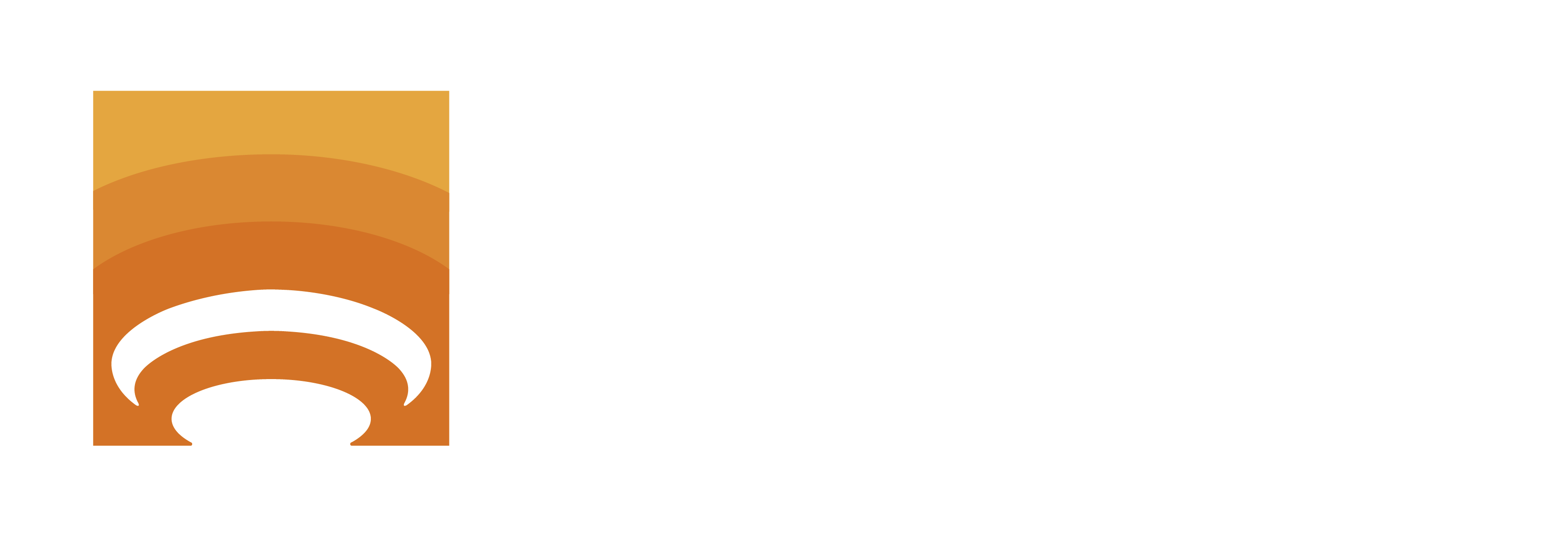 (*) Um surto de síndrome gripal ocorre quando há, pelo menos, 2 (dois) casos suspeitos, sintomáticos, com vínculo temporal de até 7 dias entre as datas de início dos sintomas dos casos. Em caso de suspeita de surto no estabelecimento, notificar a Vigilância em Saúde do Município para que seja desencadeada uma investigação detalhada, a fim de identificar novos casos e interromper o surto.
Cuidados no atendimento ao público
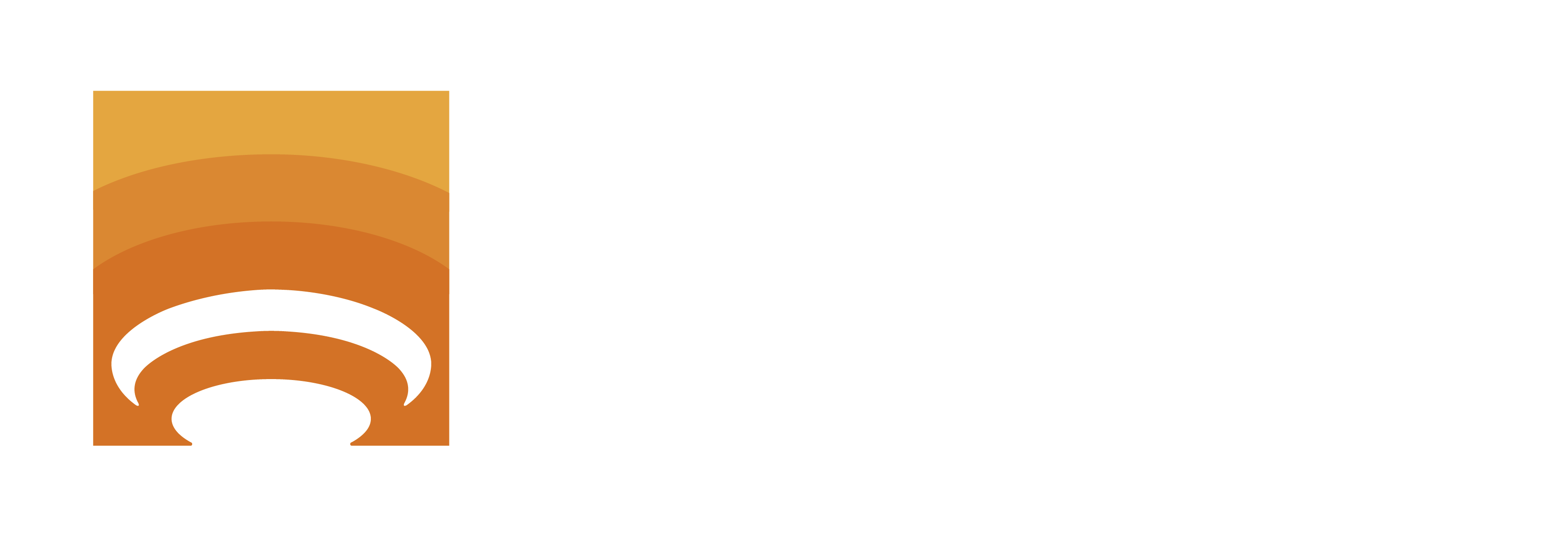 Disponibilização de álcool 70% e/ou preparações antissépticas ou sanitizantes de efeito similar para o público e os colaboradores no estabelecimento, em locais estratégicos e de fácil acesso (entrada, saída, corredores, elevadores, mesas, etc.); 
Respeitar o distanciamento mínimo de 2,0 metros nas filas em frente a balcões de atendimento, ou caixas, ou no de 1,5m lado externo do estabelecimento, sinalizando no chão a posição a ser ocupada por cada pessoa; 
Fazer a utilização, se necessário, do uso de senhas ou outro sistema eficaz para evitar filas ou aglomeração de pessoas; 
Sempre que necessário designar um agente de desaglomeração para manter a organização das filas de espera no espaço interno ou externo do estabelecimento.
Ampliar espaço entre atendimentos agendados, para preservar distanciamento entre pessoas e ter tempo de realizar a higienização de instrumentos de contato, quando aplicável; 
Realizar atendimento de maneira individualizada, restringindo, sempre que possível, a presença de acompanhantes; 
Em serviço de atendimento domiciliar ou agendado, questionar se no local de atendimento há indivíduo que apresenta sintomas respiratórios ou se encontra em quarentena ou isolamento em decorrência do COVID-19, ficando proibido o atendimento domiciliar em caso afirmativo, exceto em caso de urgência e emergência de saúde.
DECRETO Nº 13.536/2020 Dispõe sobre medidas de prevenção para o enfrentamento da pandemia de Covid19, o novo coronavírus, nos estabelecimentos comerciais em funcionamento.
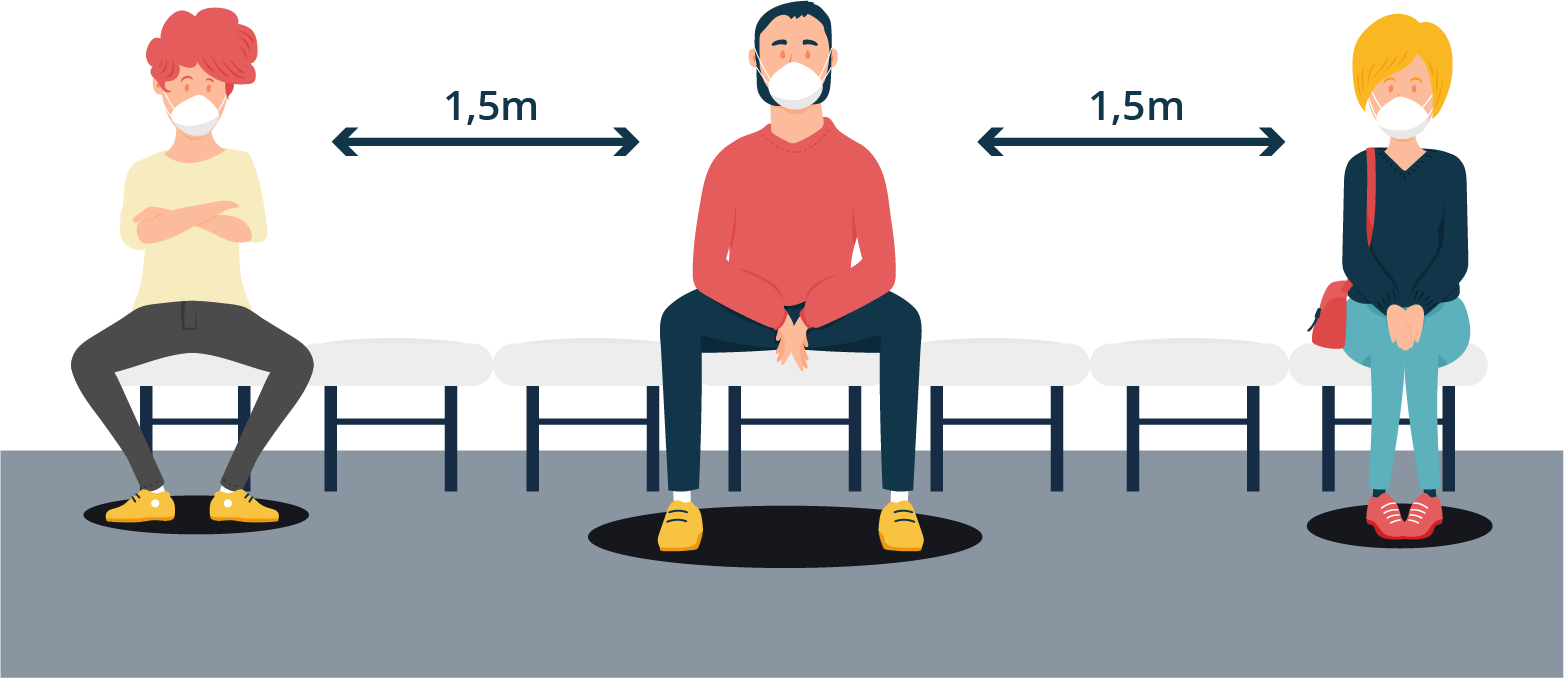 Atendimento diferenciado ao grupo de risco
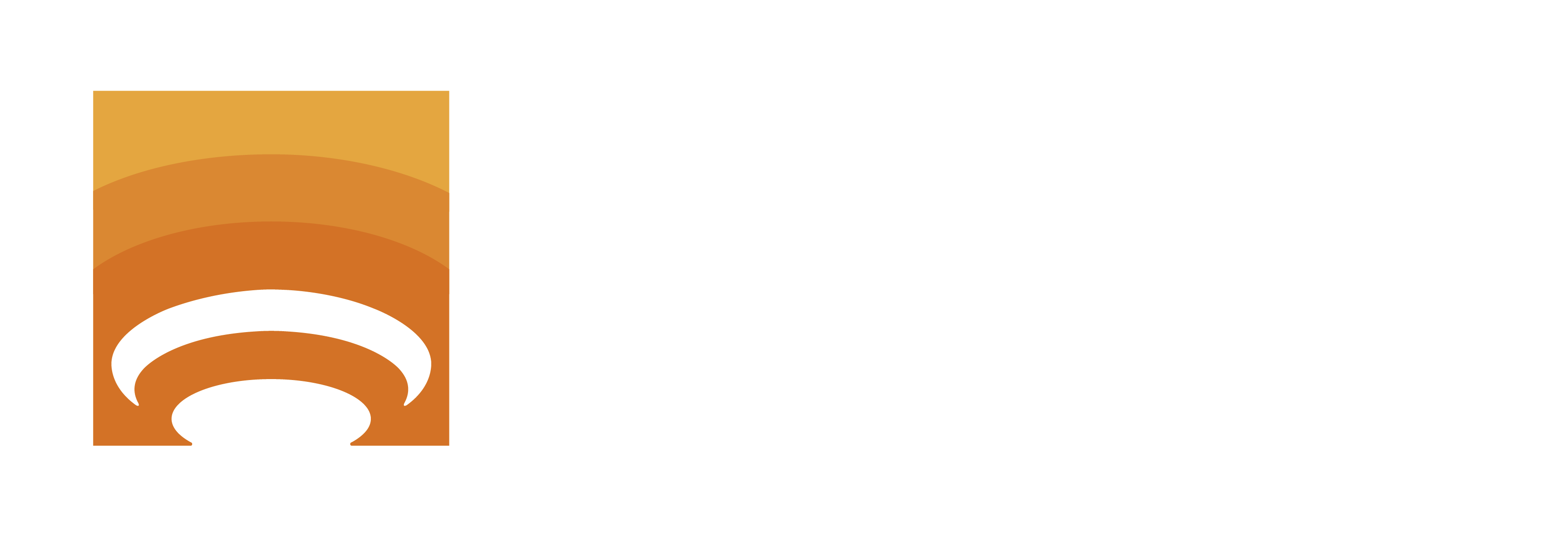 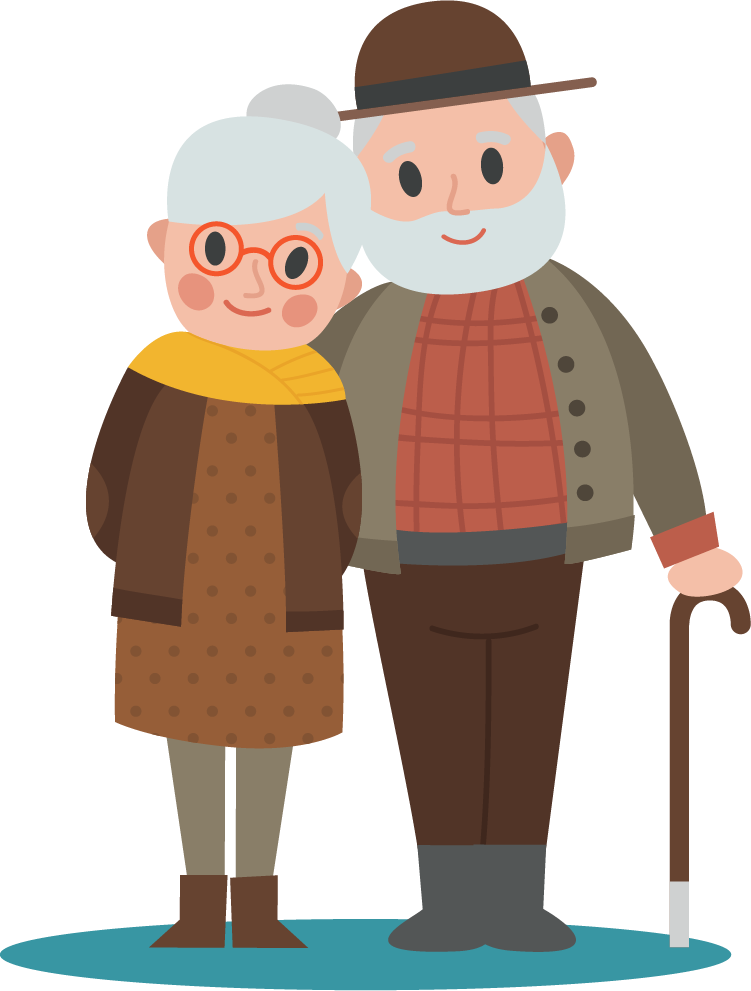 Para atendimento de pessoas com idade igual ou superior a 60 anos e aquelas de grupos de risco, conforme autodeclaração: 
estabelecer horários ou setores exclusivos de atendimento; 
conferir atendimento preferencial, garantindo fluxo ágil para que permaneçam o mínimo possível no estabelecimento.
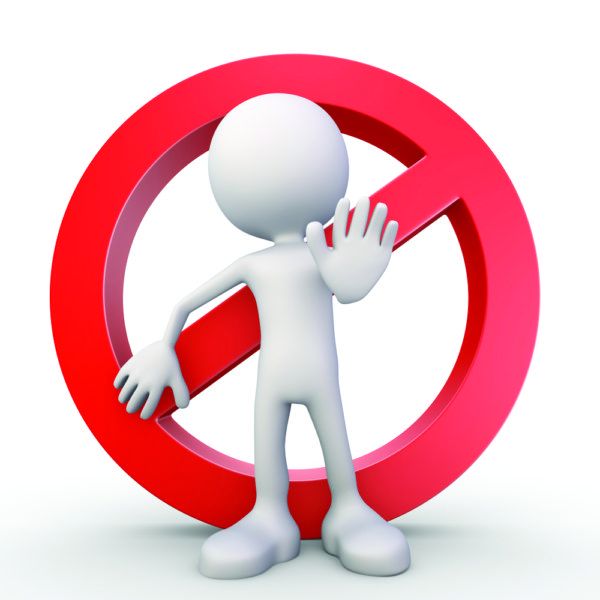 Restrição Específica às Atividades
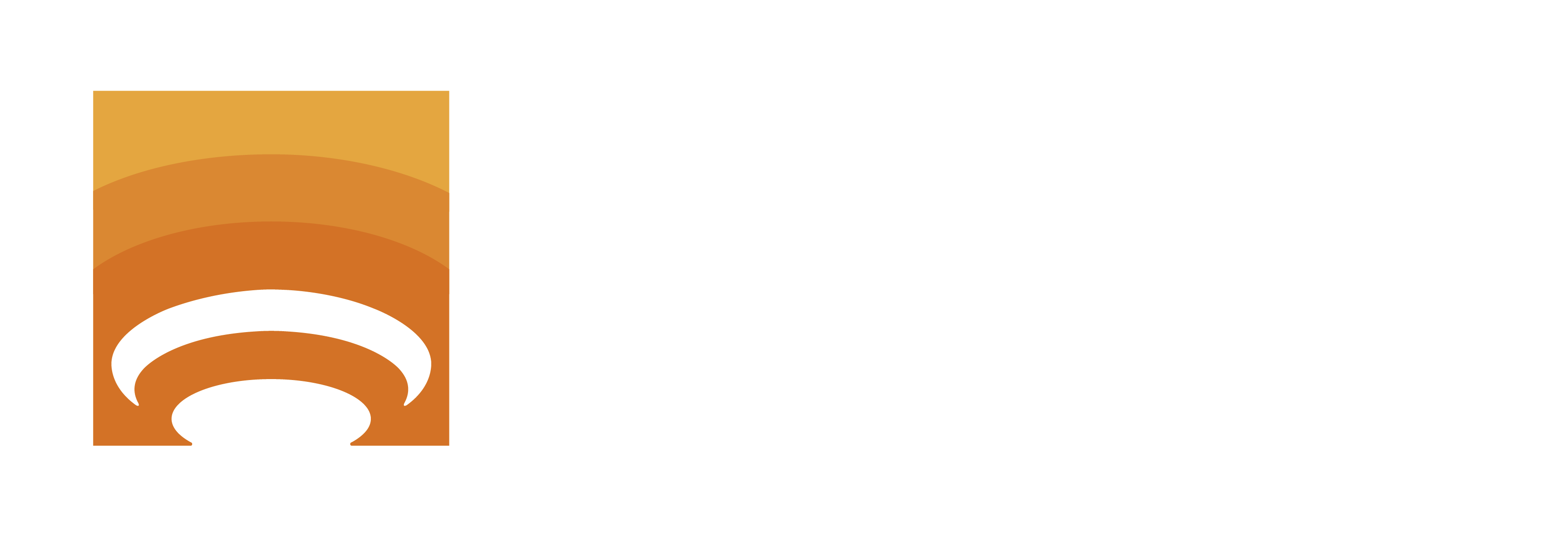 Além dos protocolos já apresentados, algumas atividades devem atender, na íntegra, as orientações, portarias e determinações específicas: 
Transporte
Administração pública;
Orla marítima (calçadão da praia, areia e mar): permitido para atividades físicas individuais, garantido o distanciamento social mínimo de 2m, uso obrigatório de máscara, circulação com horário restrito de 6 às 10 horas e 16 às 22 horas, diariamente. Fica estabelecido horário exclusivo de circulação para idosos acima de 60 anos de 9 às 10 horas. 
Equipamentos de ginástica público localizados no calçadão permanecem interditados.
Restrição Específica às Atividades
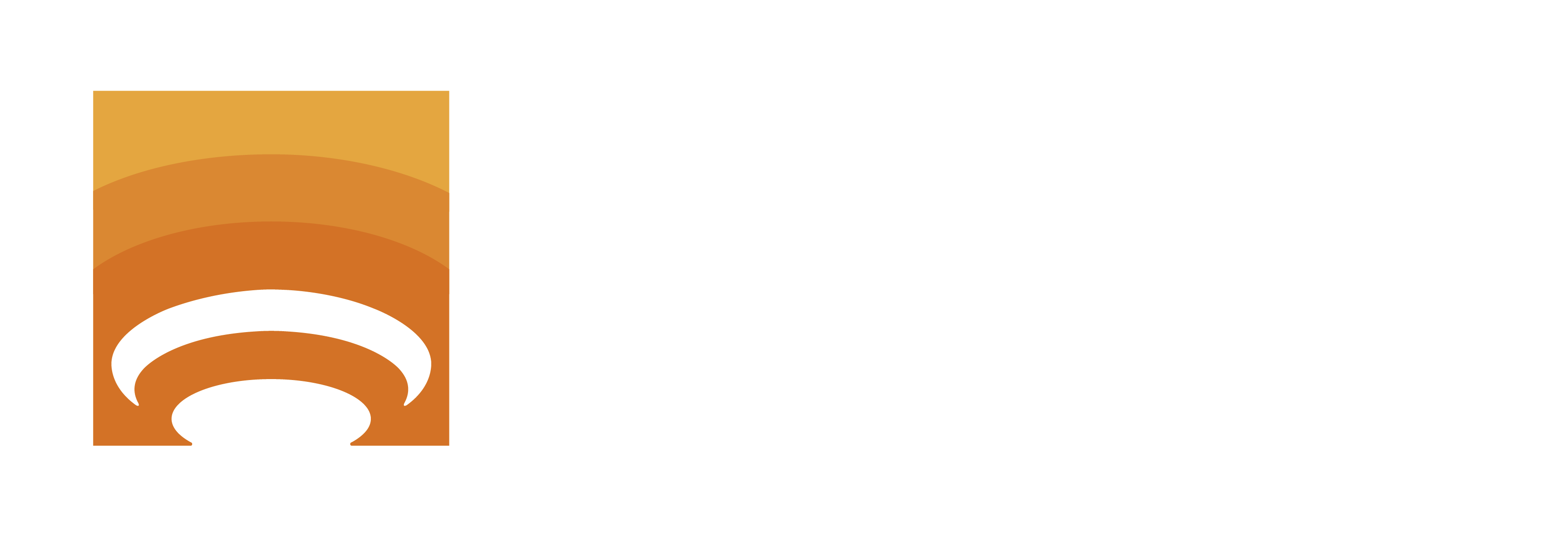 Os operadores do sistema de mobilidade, concessionários e permissionários de transporte coletivo e seletivo por lotação deverão observar o percentual de operação, o modo de operação e a taxa de ocupação; 
Observar e fazer observar a obrigatoriedade, para ingresso e permanência nos veículos, do uso obrigatório de máscaras de proteção facial por qualquer pessoa, em especial pelos passageiros, motoristas, cobradores e quaisquer outros colaboradores ou usuários;
Realizar limpeza minuciosa diária dos veículos com utilização de produtos que impeçam a propagação do vírus como álcool 70% e/ou preparações antissépticas ou sanitizantes de efeito similar;
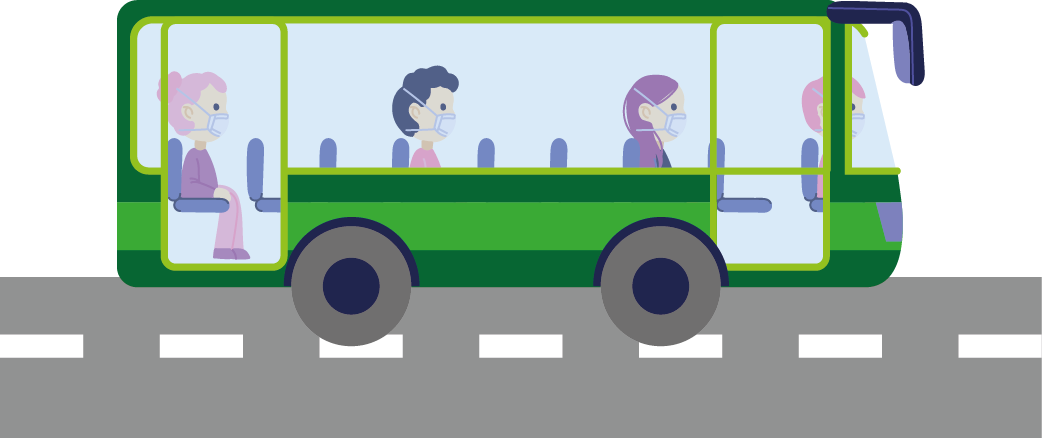 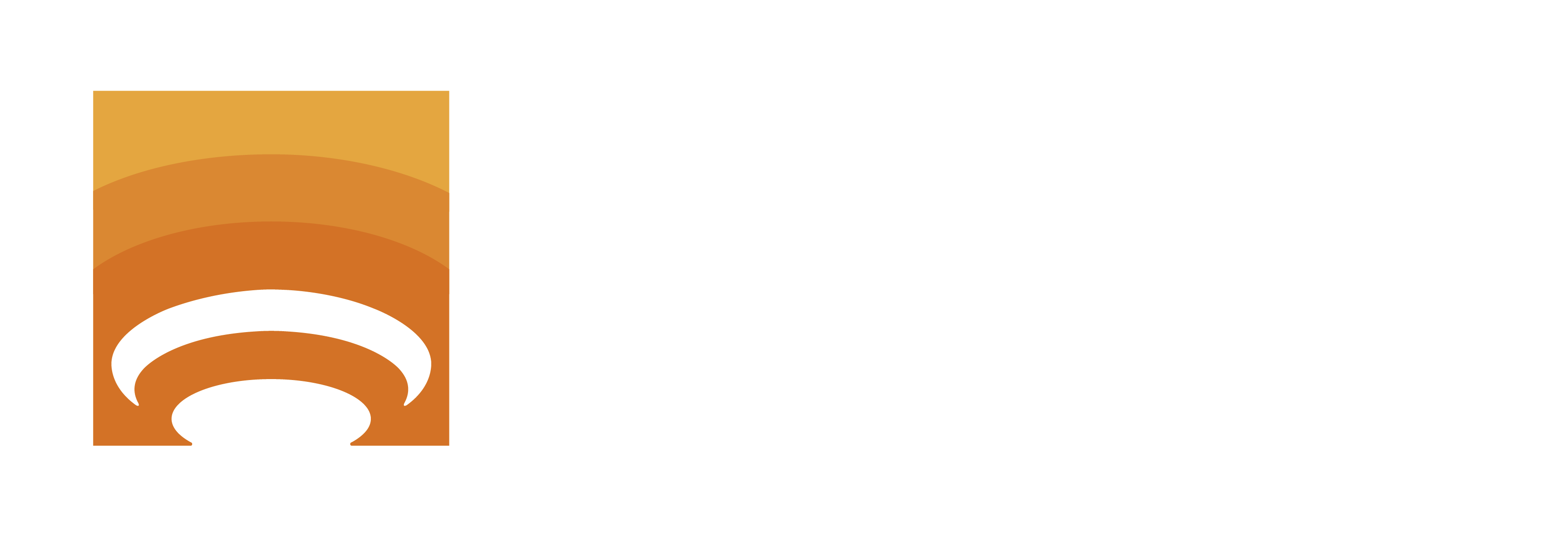 Informativo Visível
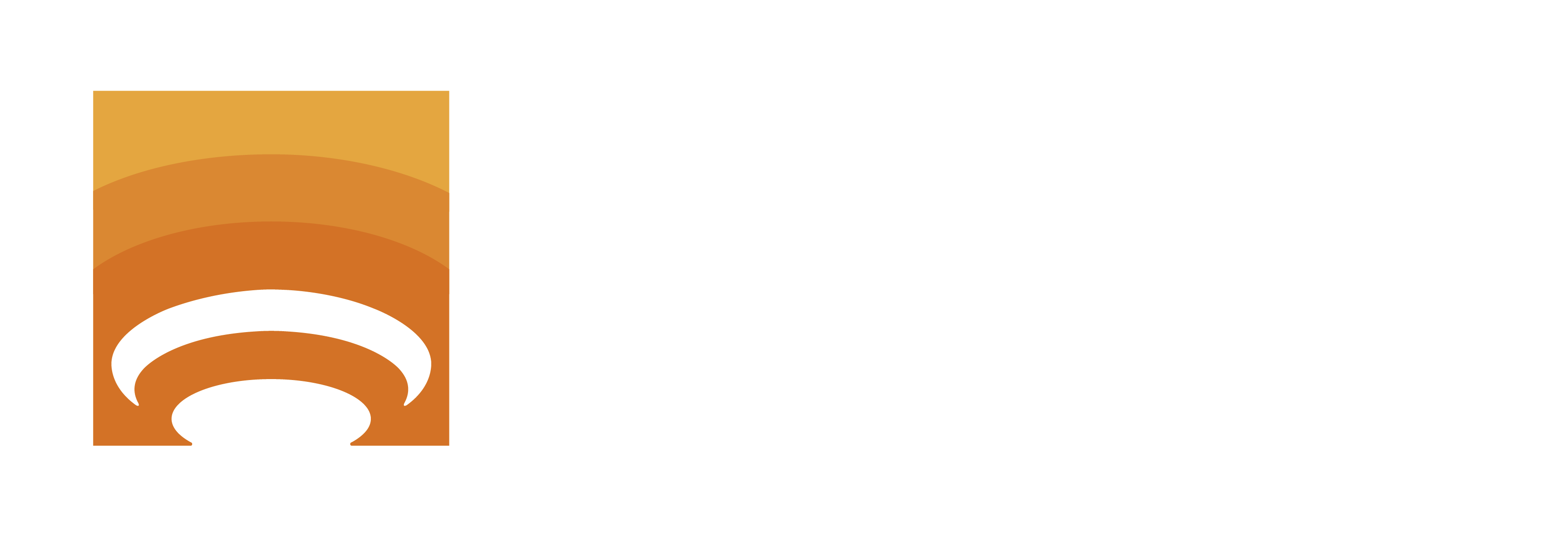 Informativo Visível
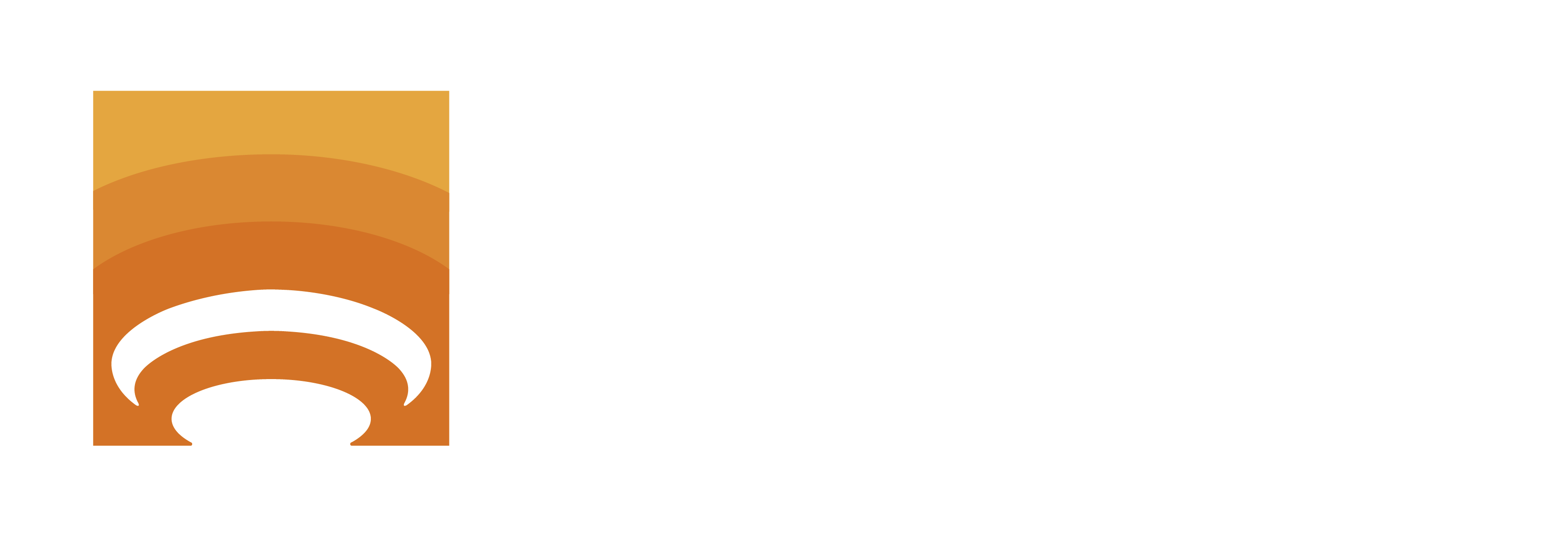 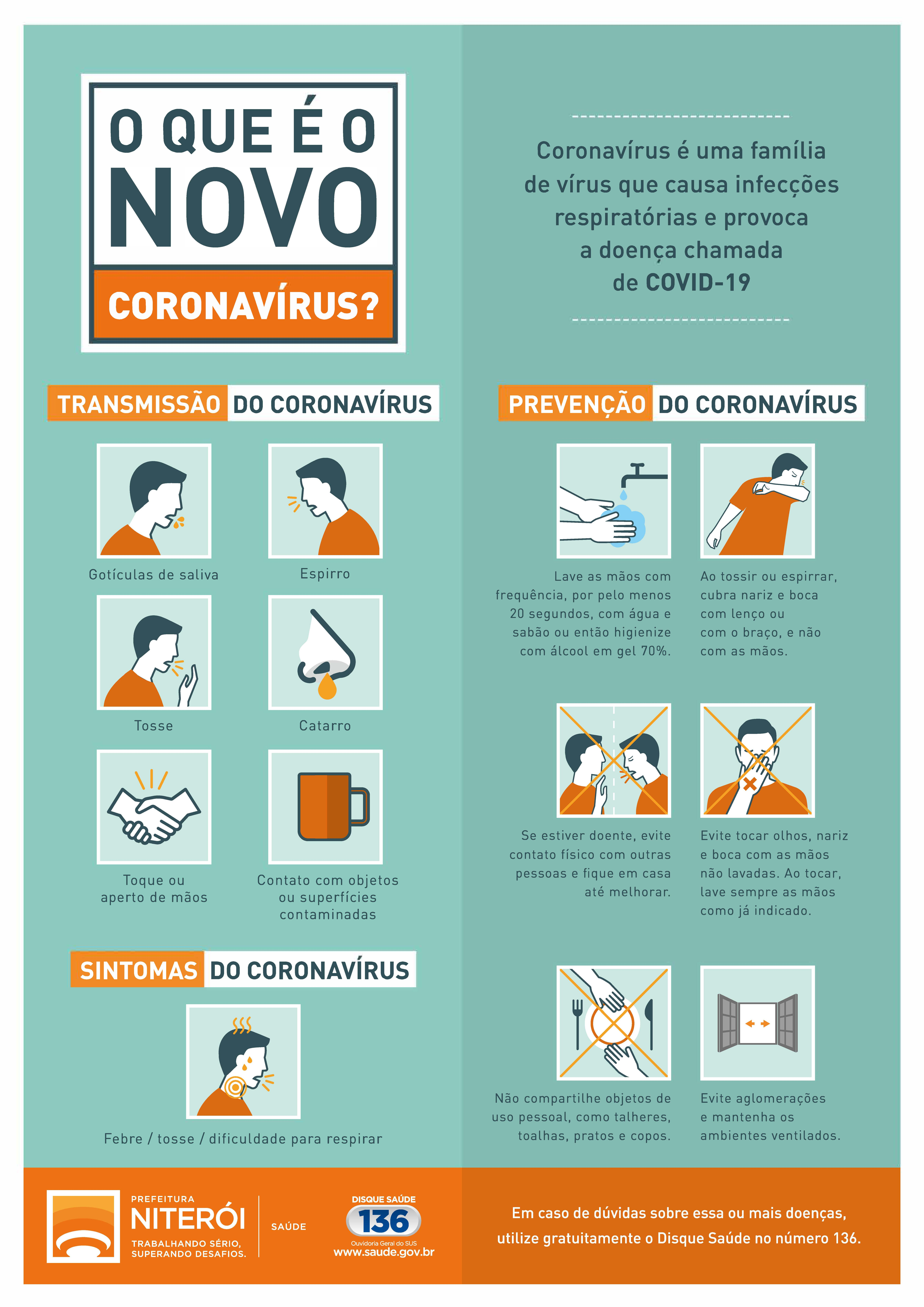 Fixar em local visível ao público e aos colaboradores cartazes informativos com orientações sobre a necessidade de higienização das mãos, uso de máscara, distanciamento entre as pessoas, limpeza de superfícies, ventilação e limpeza dos ambientes.
Monitoramento da temperatura
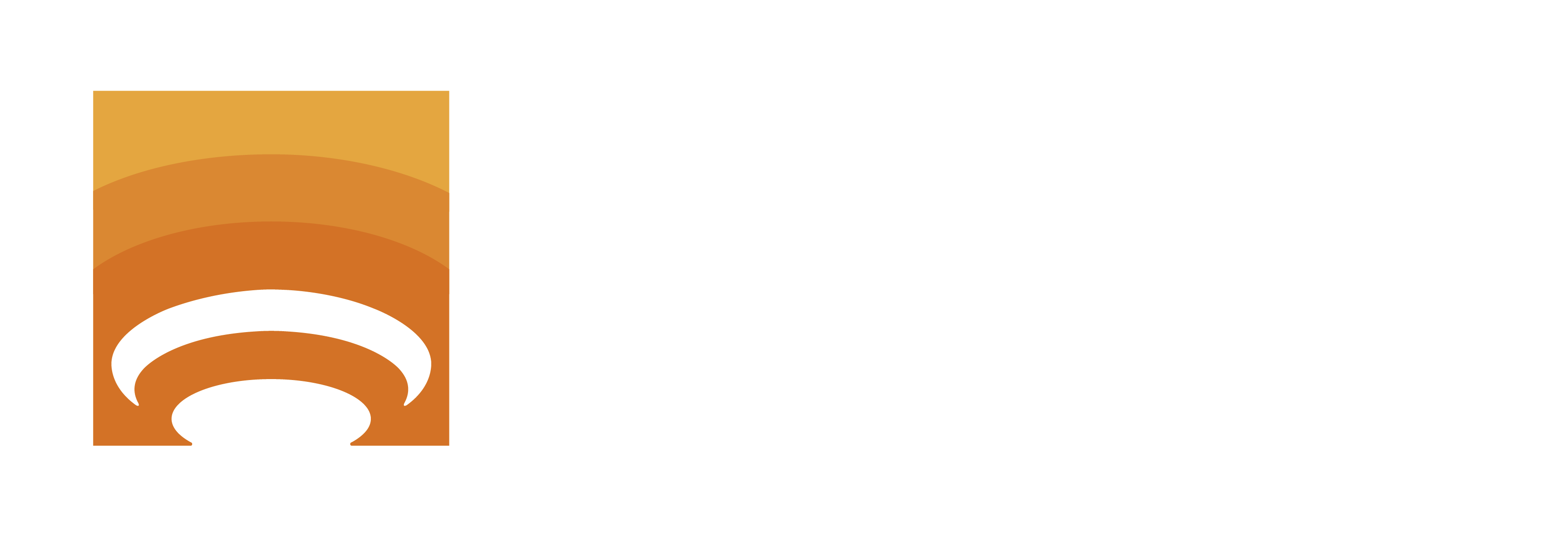 Monitoramento da temperatura
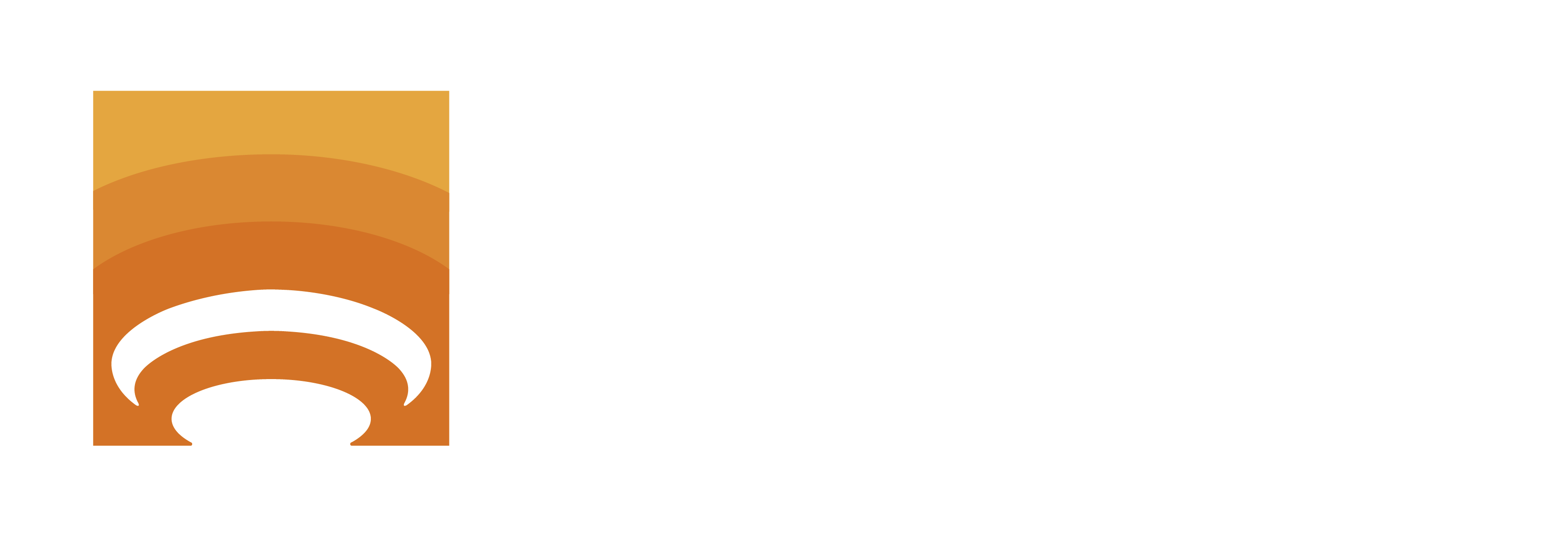 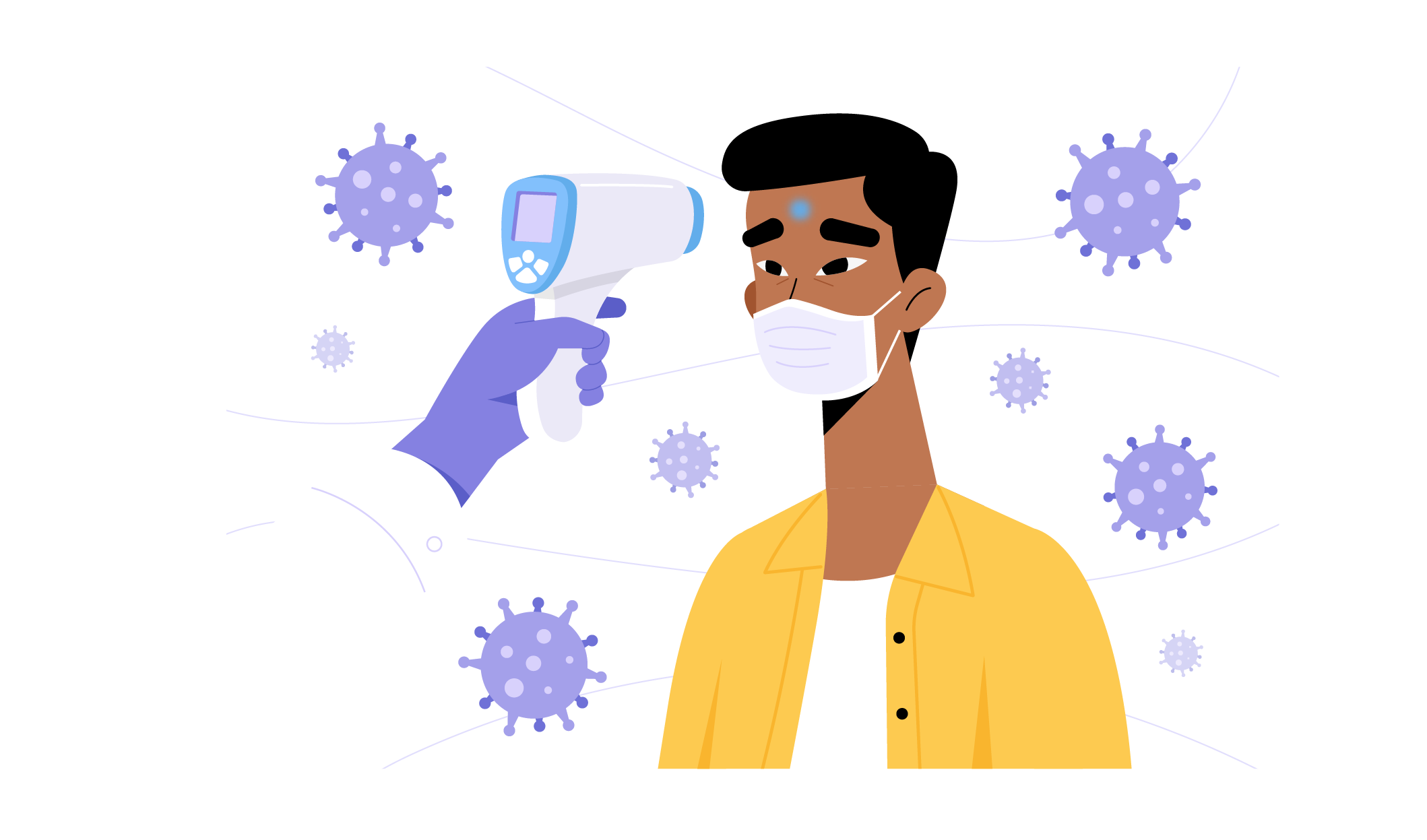 Medição 100% da temperatura dos colaboradores e público com termômetro digital infravermelho.
Testagem dos colaboradores
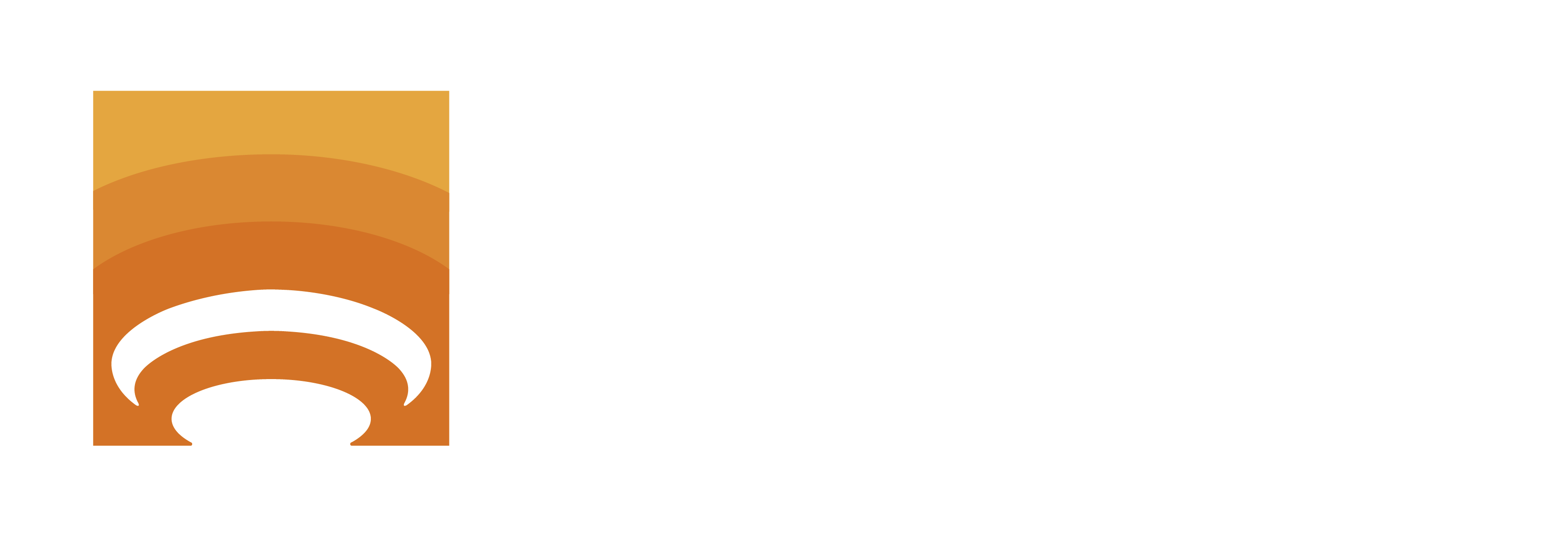 Testagem dos colaboradores
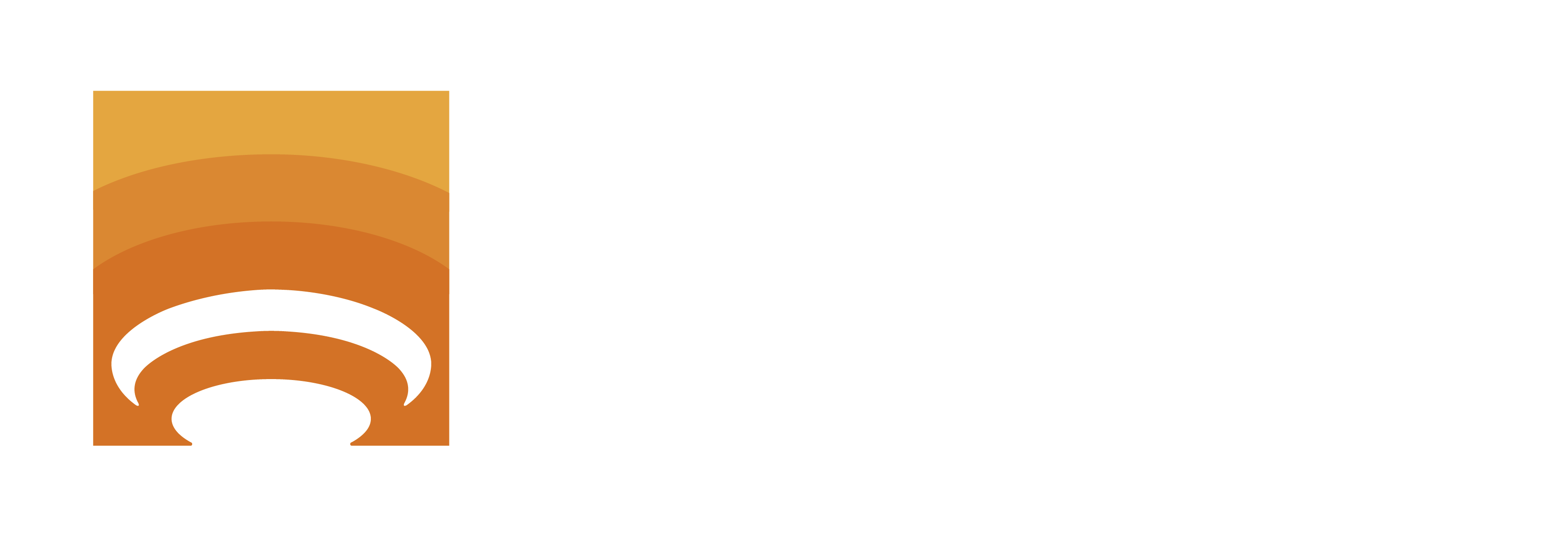 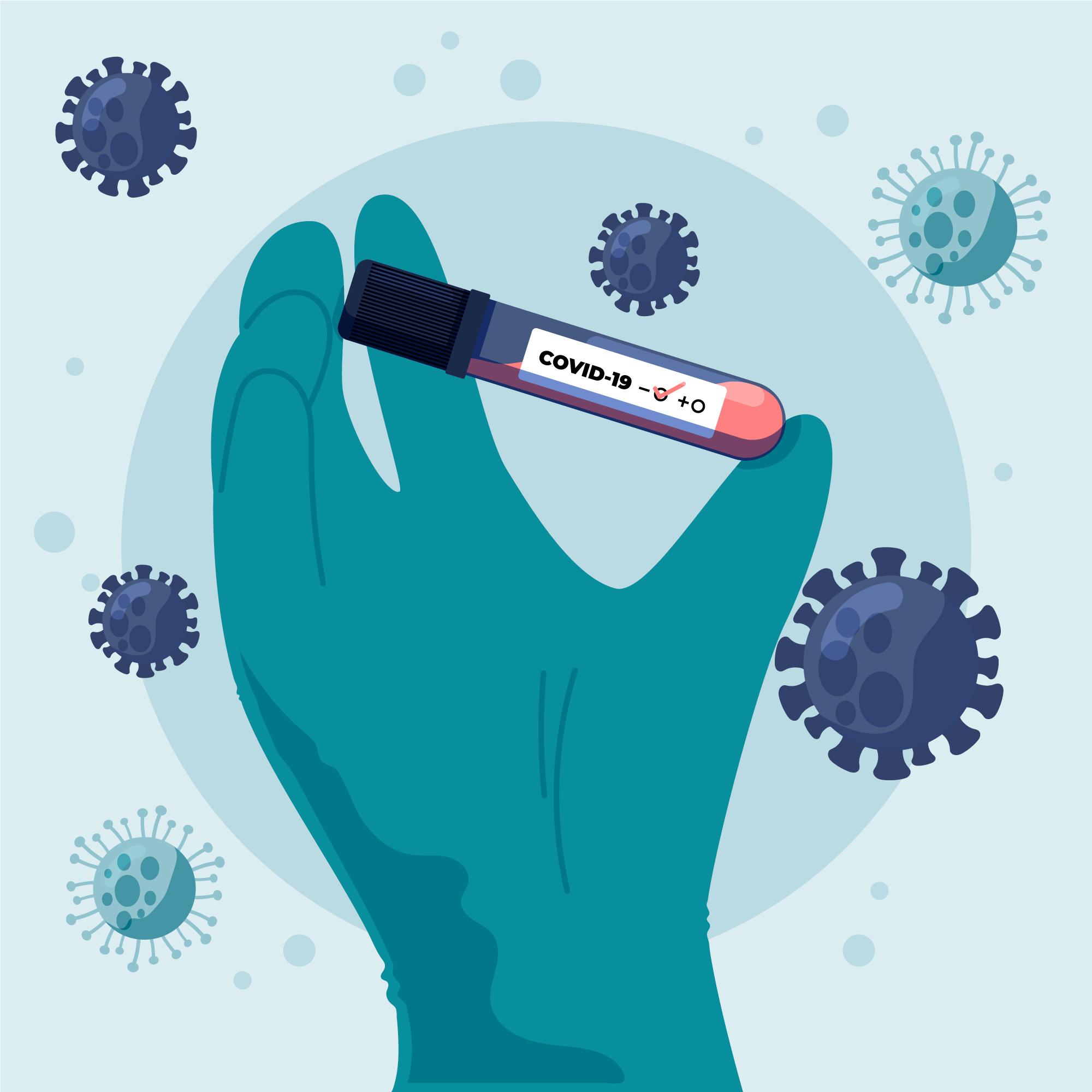 Aplicar testagem rápida ou sorológica em trabalhadores que mantiverem rotina de trabalho presencial, apresentarem sintomas de COVID-19 ou síndrome gripal.
Juntos vamos vencer essa guerra!
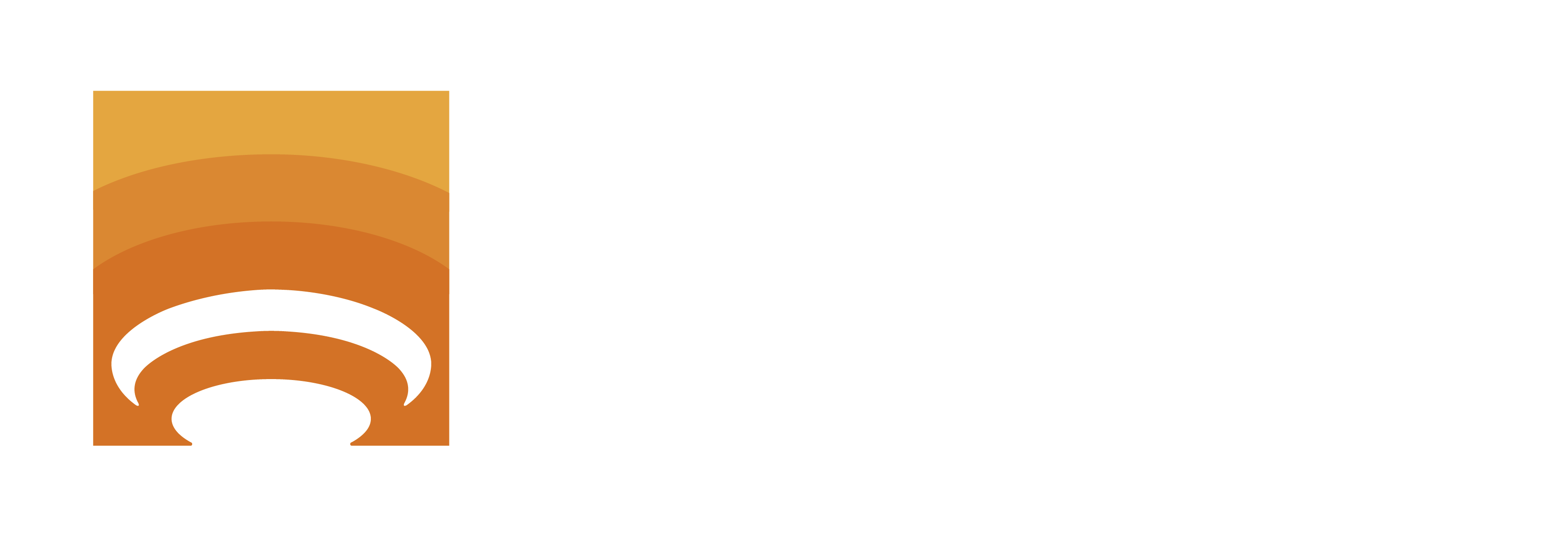